Măng Non
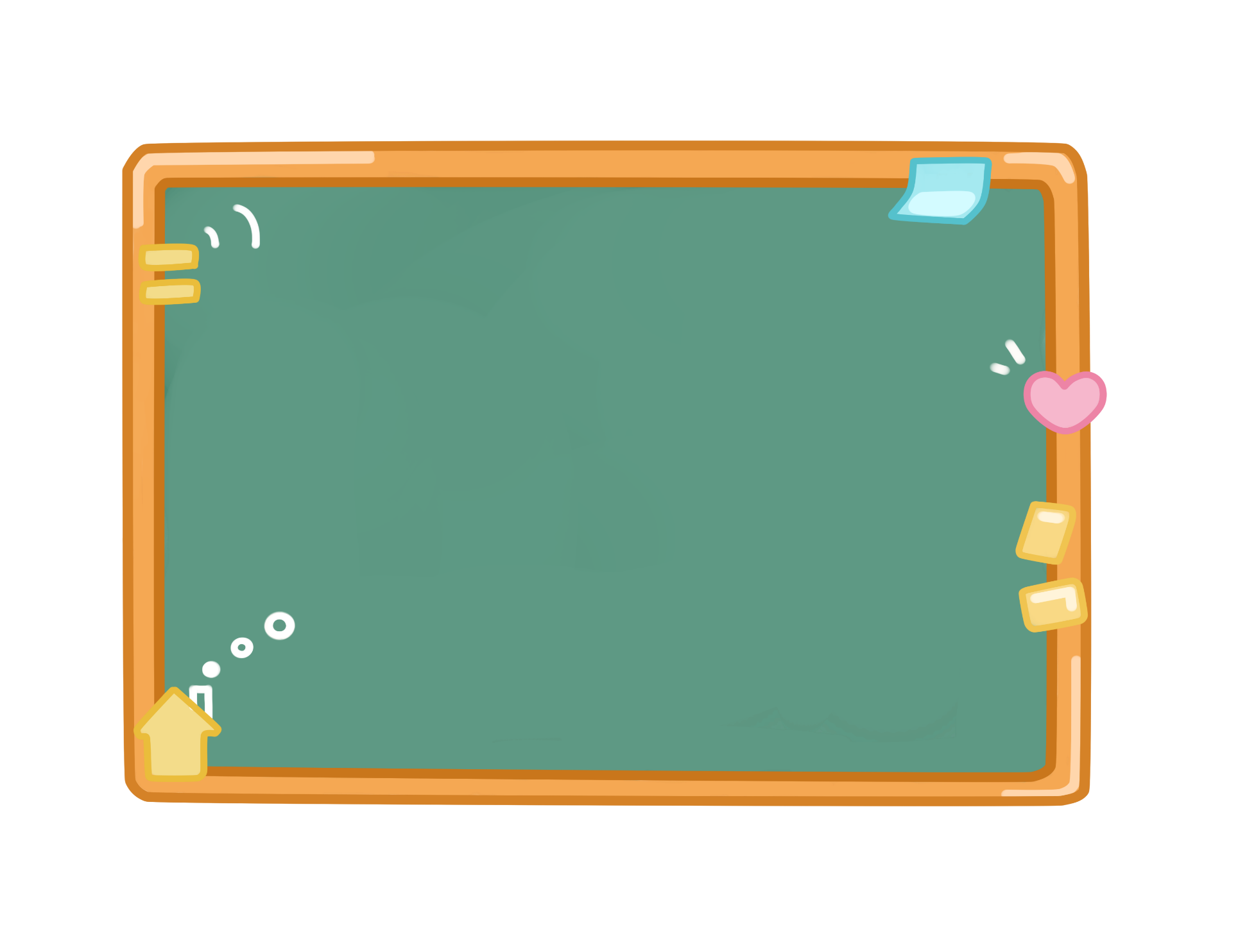 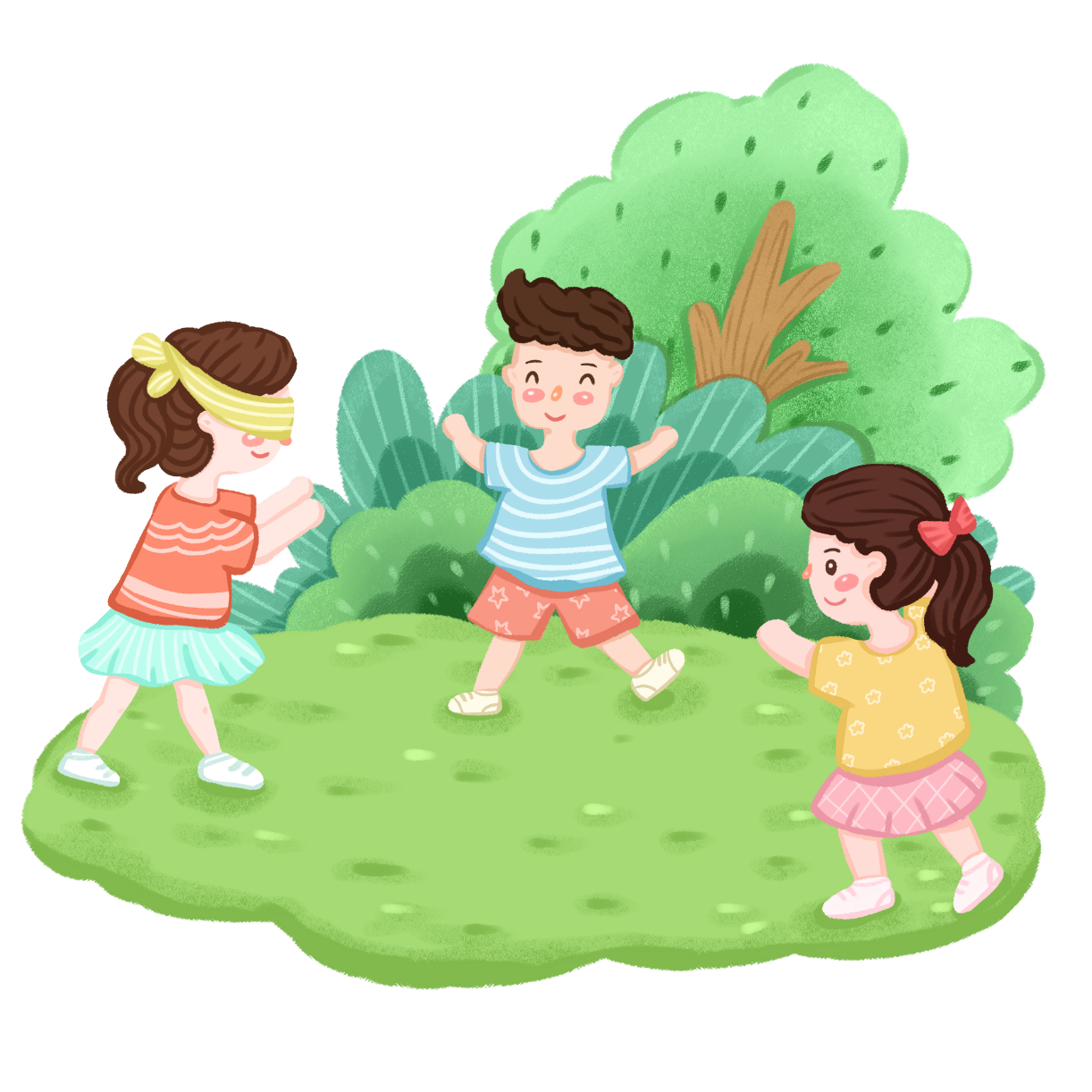 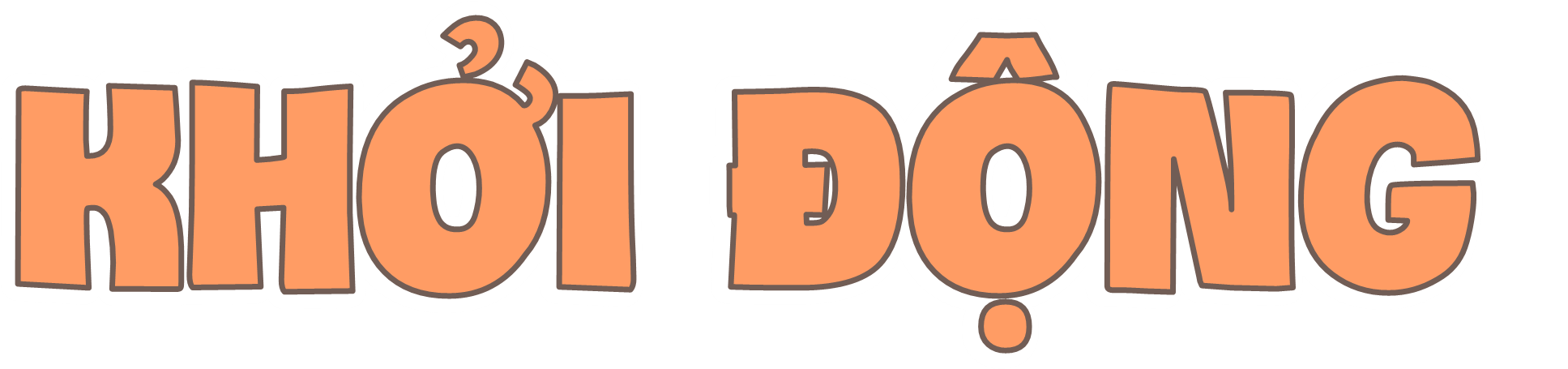 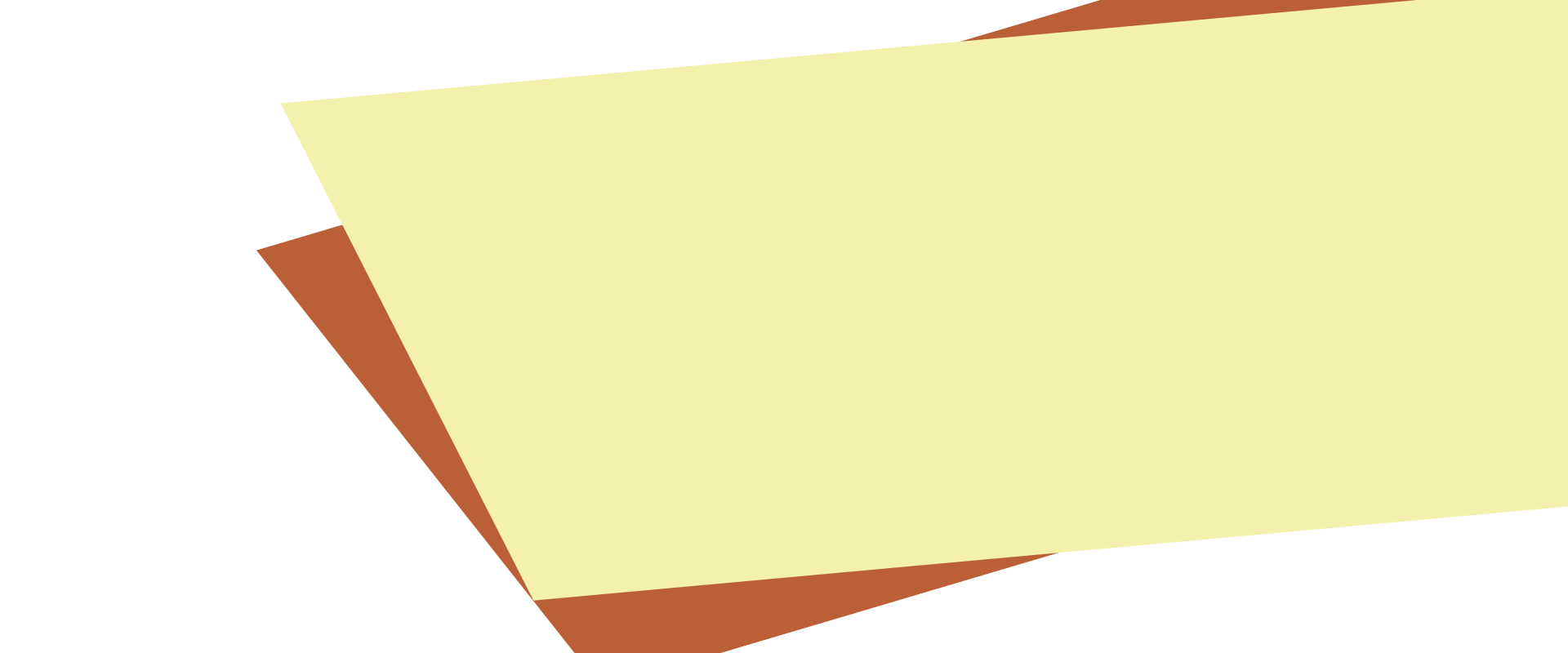 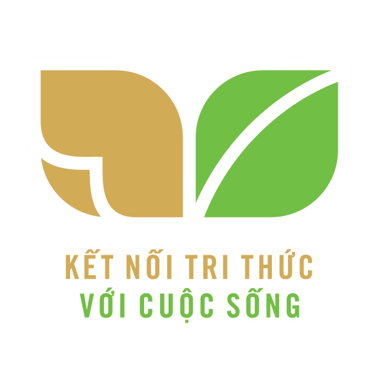 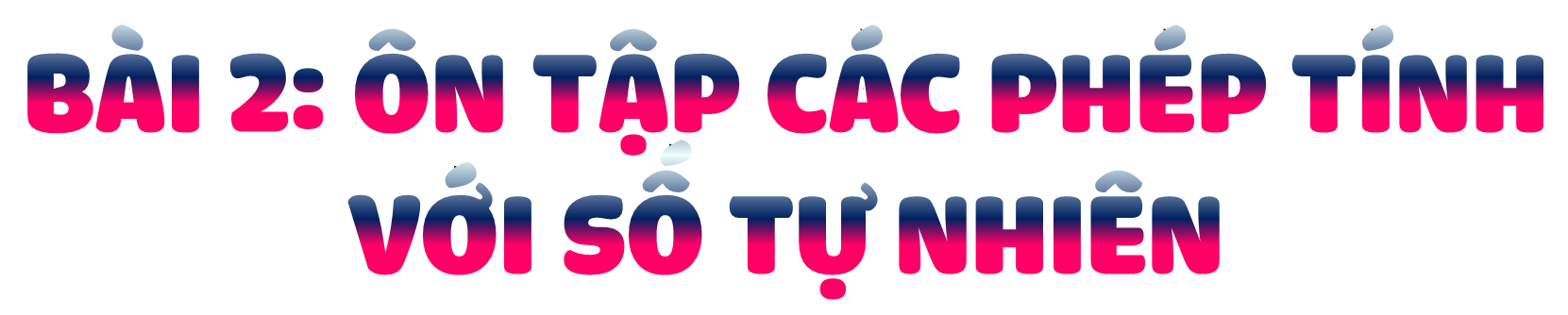 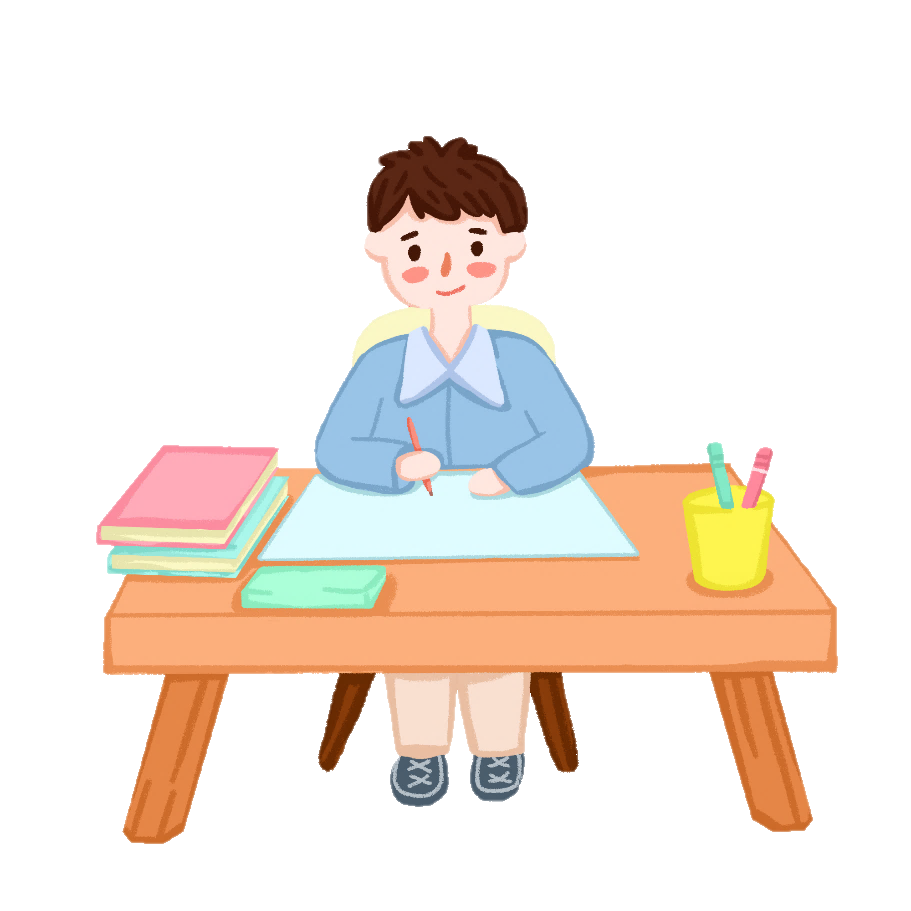 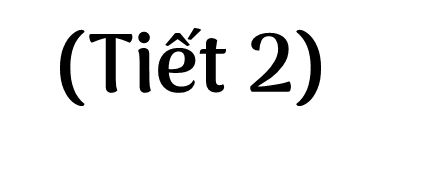 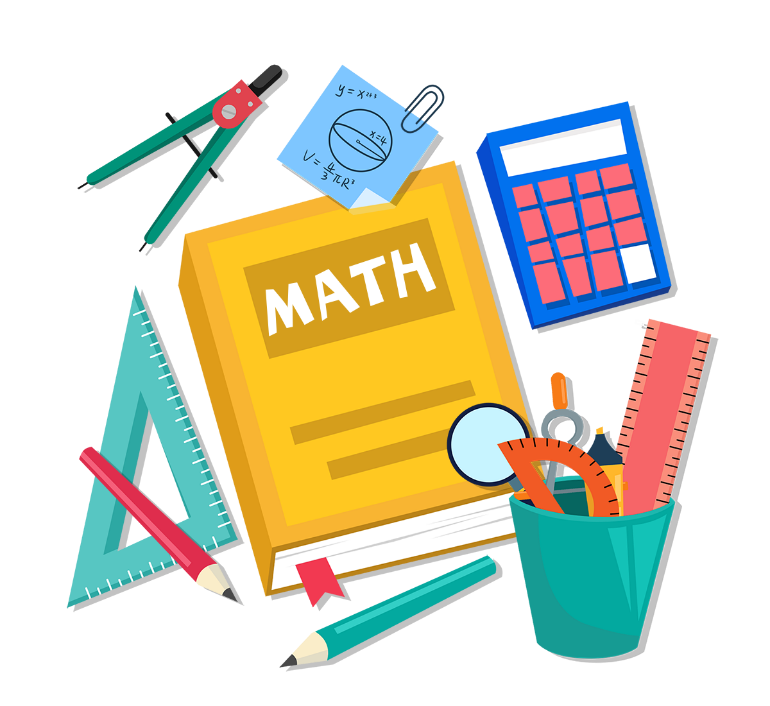 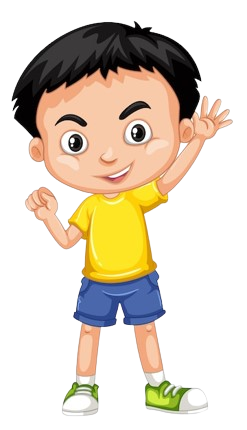 Xin chào các bạn! Mình là Tôm – đội trưởng biệt đội thám hiểm tí hon. Để trở thành thành viên của biệt đội thám hiểm tí hon các bạn cần hoàn thành nhiệm vụ thám hiểm .
CHUYẾN ĐI THÚ VỊ
CHUYẾN ĐI THÚ VỊ
1
3
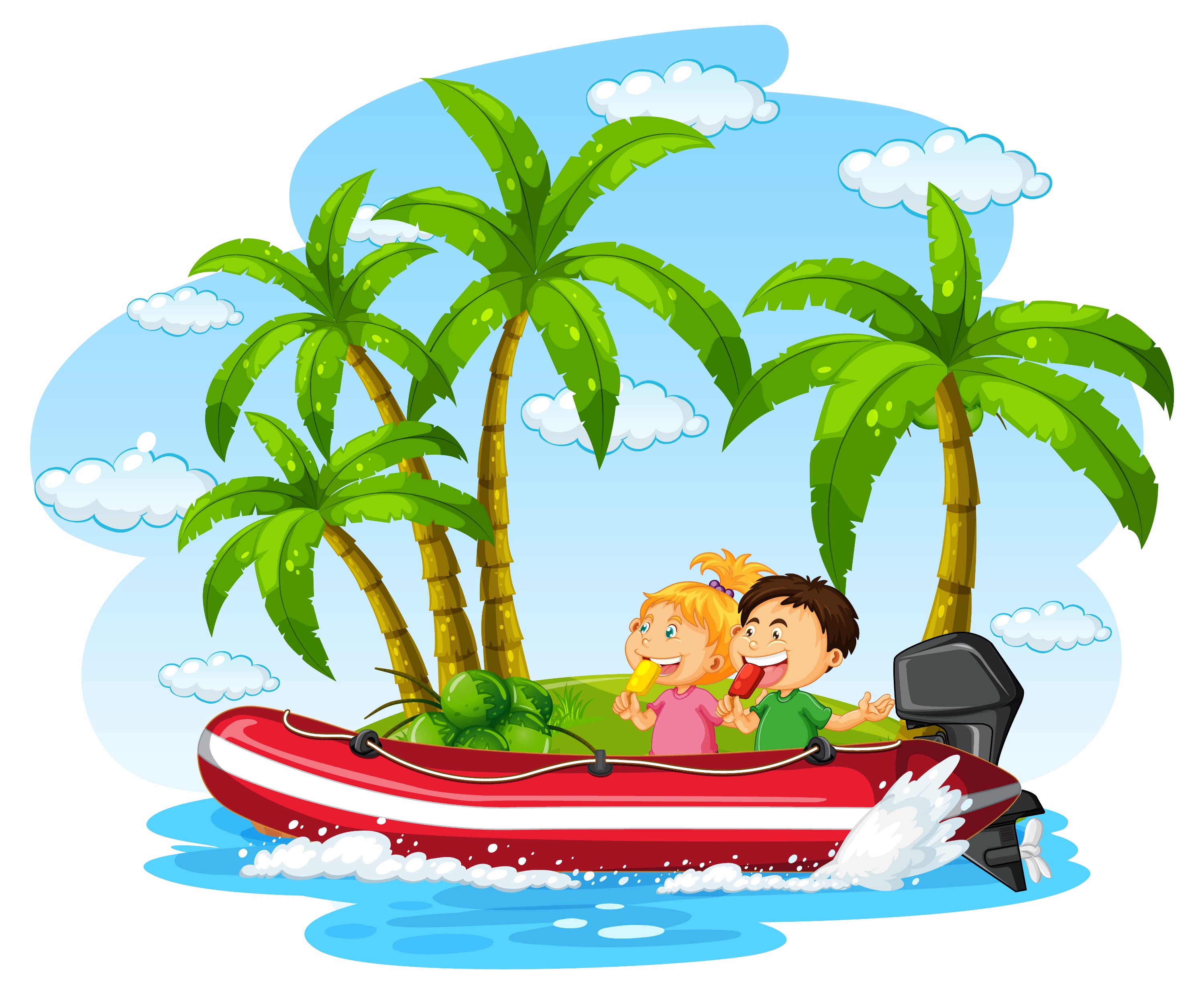 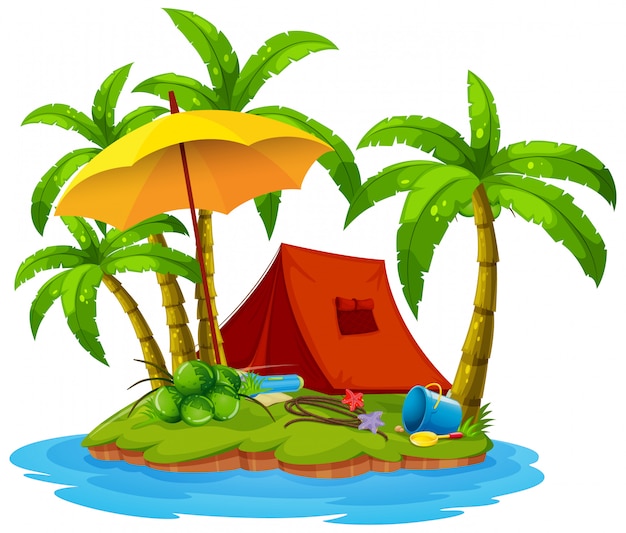 2
4
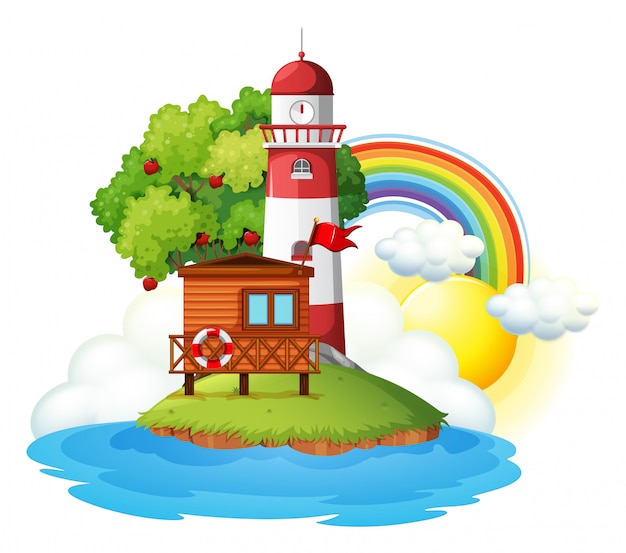 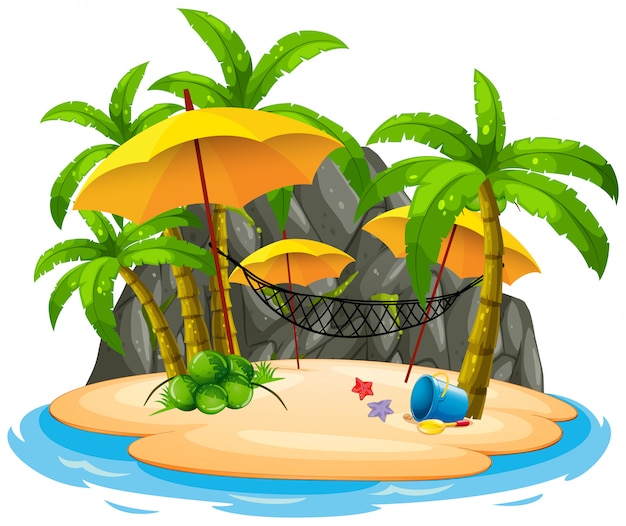 CHUYẾN ĐI THÚ VỊ
CHUYẾN ĐI THÚ VỊ
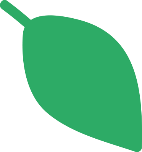 Đặt tính rồi tính
1
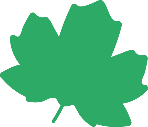 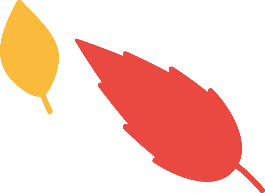 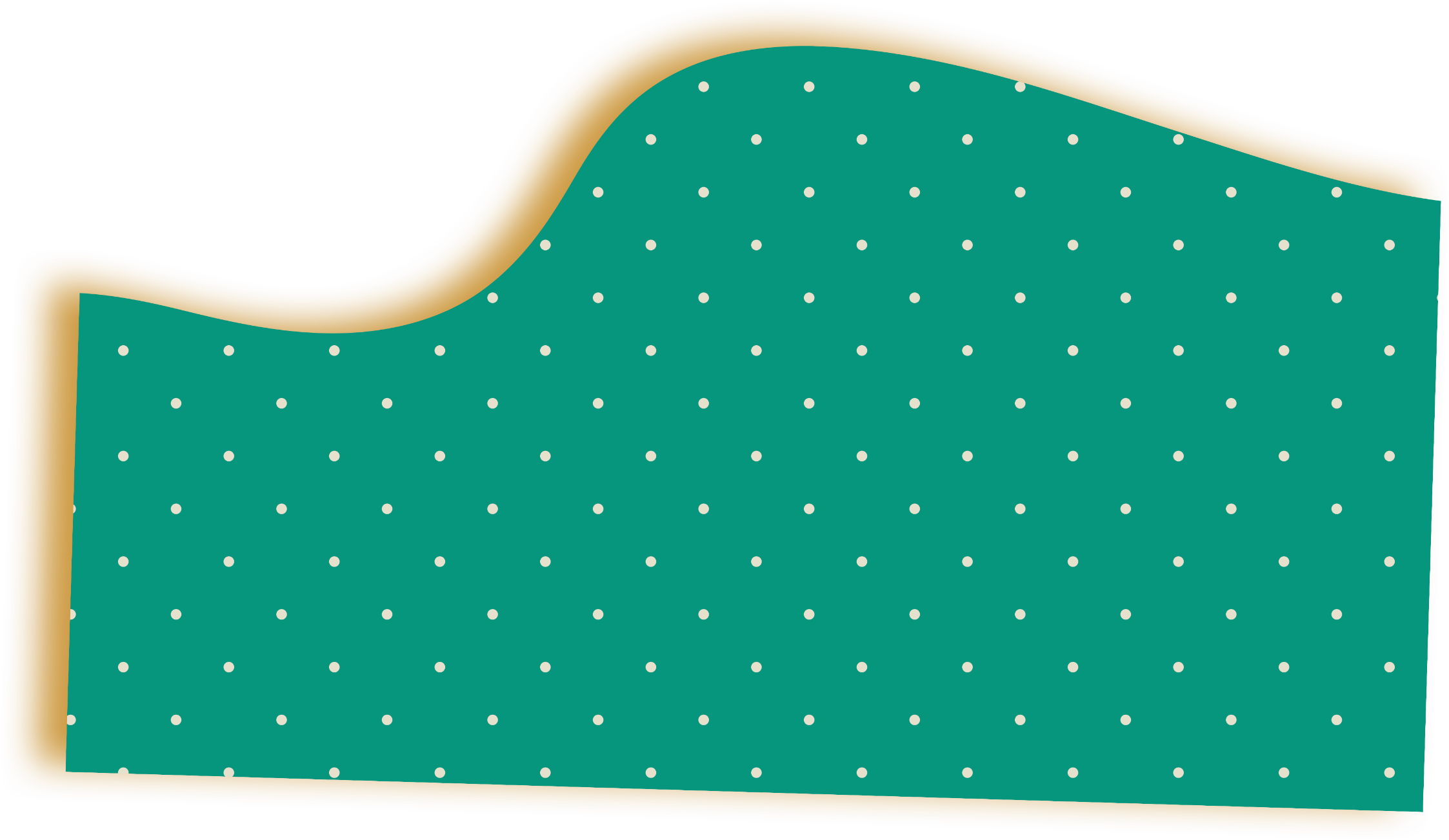 382 + 15 708
86 500 – 23 150
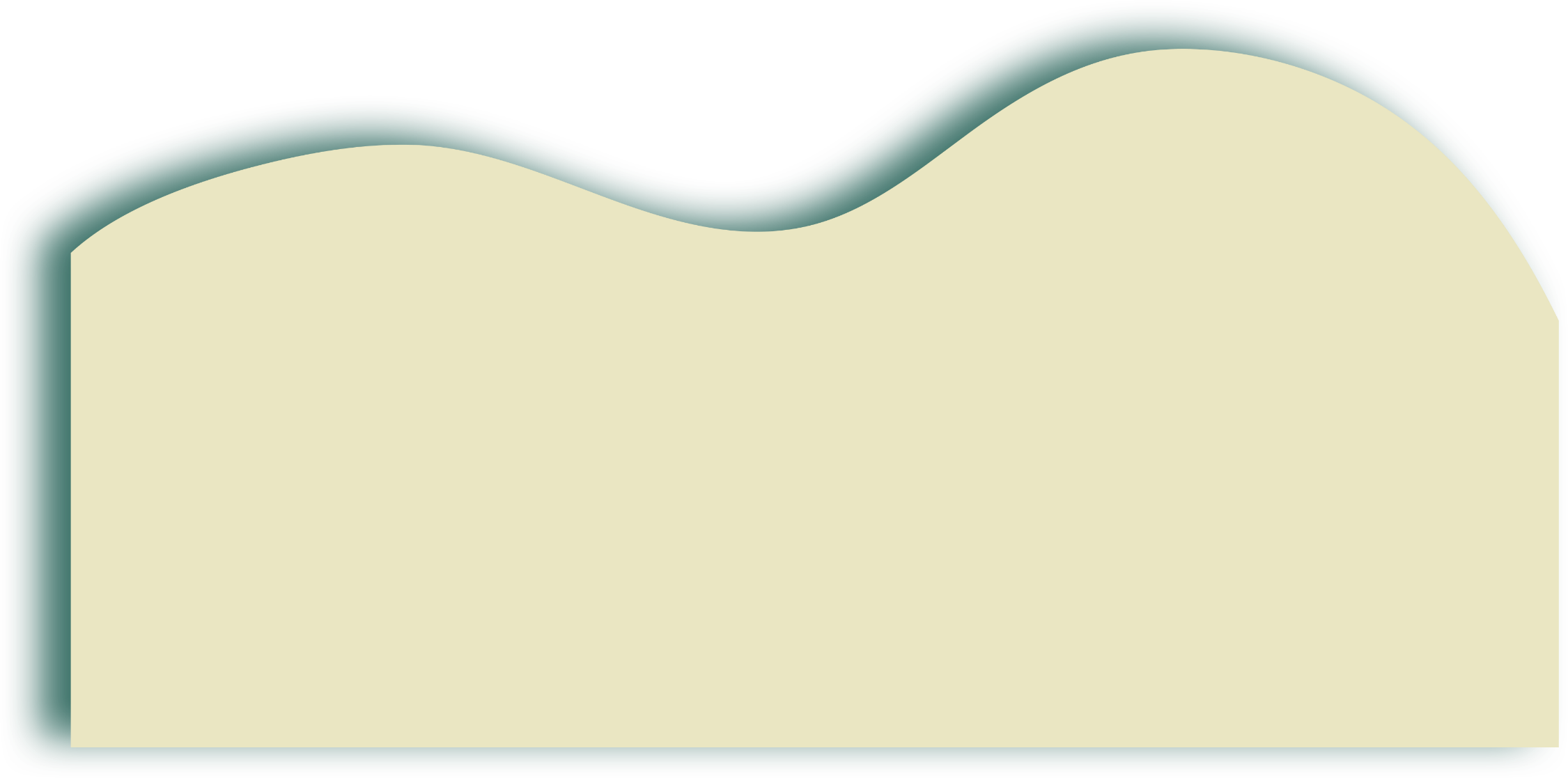 a)
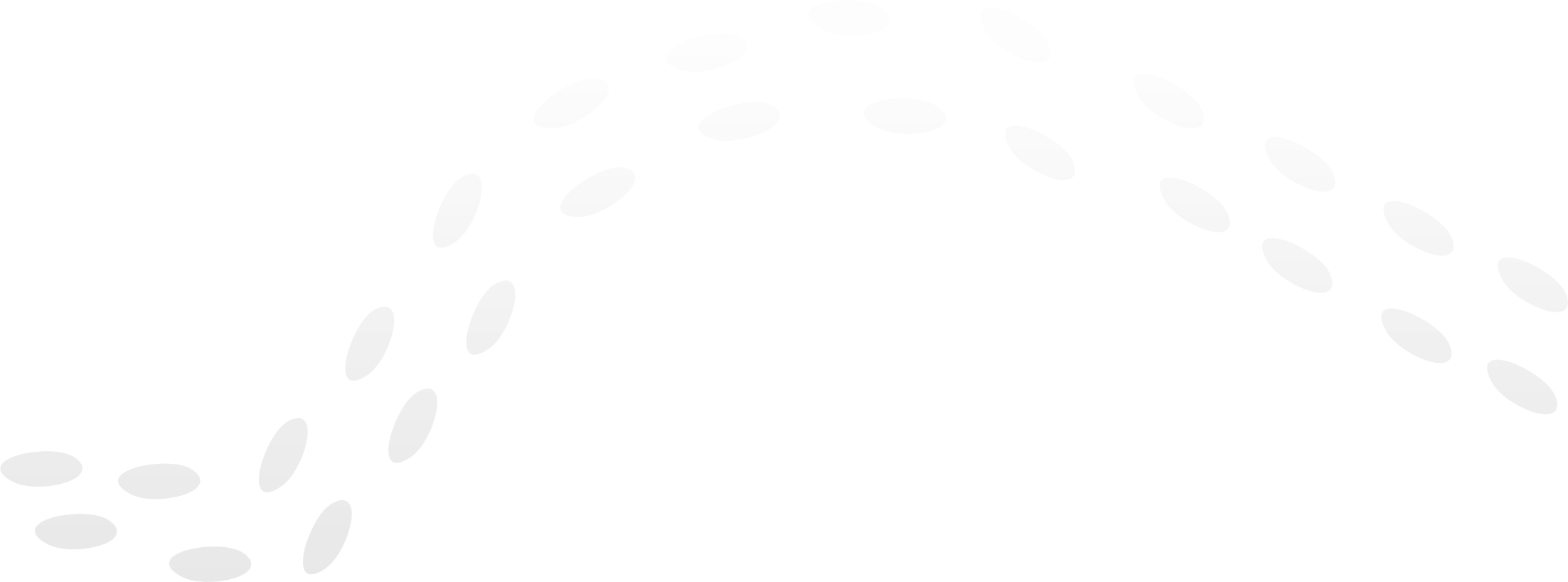 4 352 : 32
507 x 12
b)
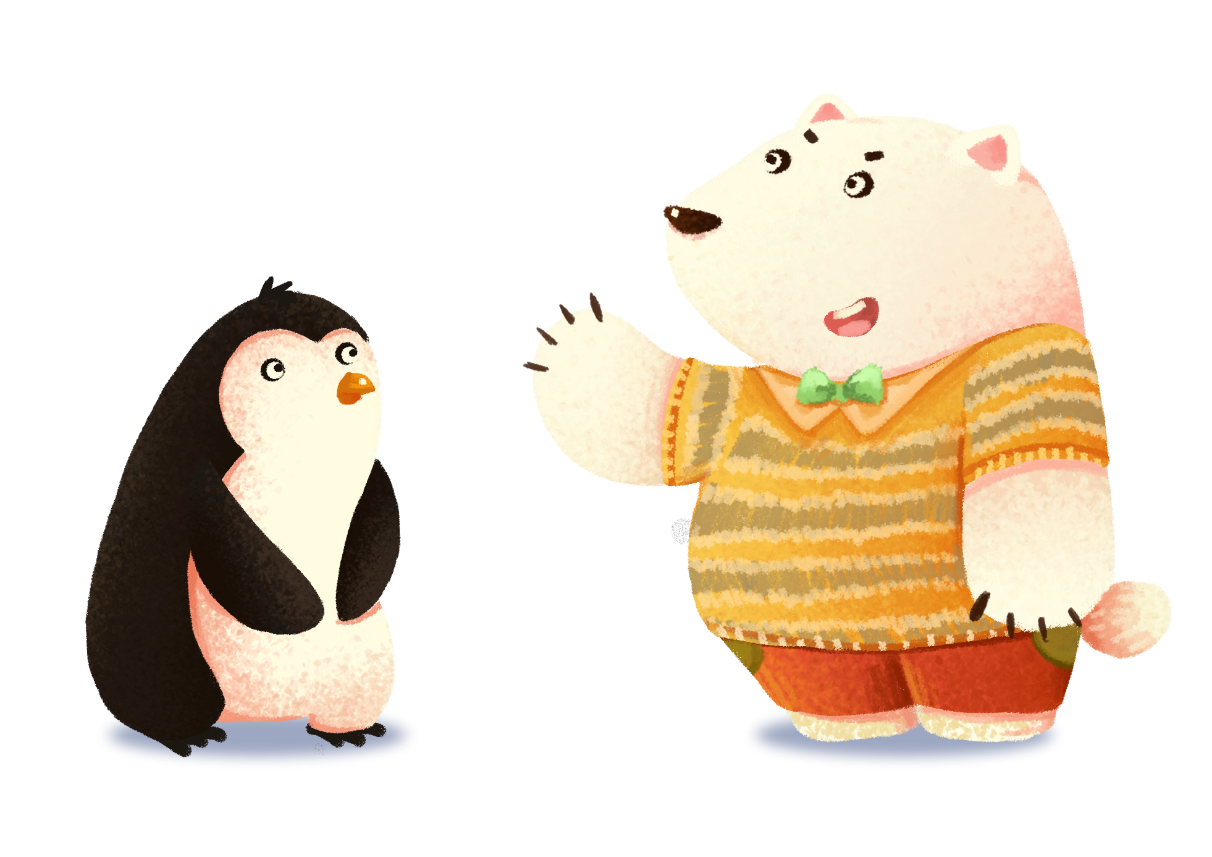 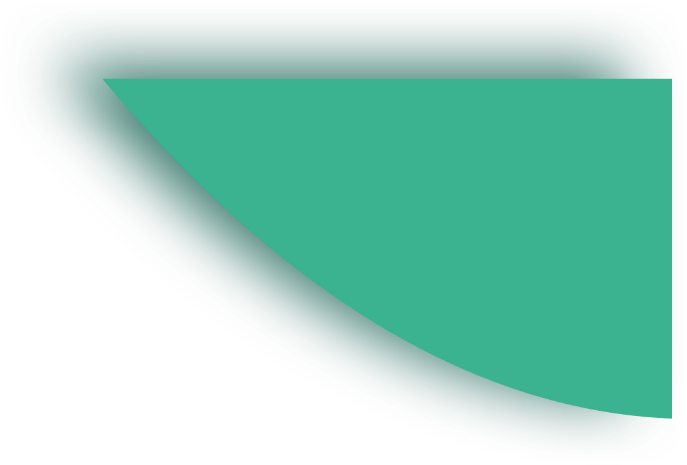 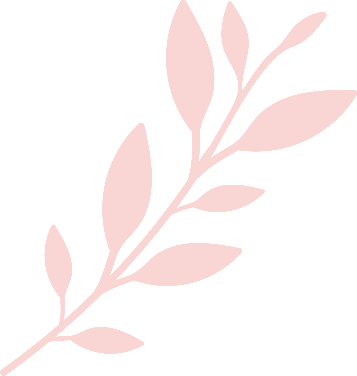 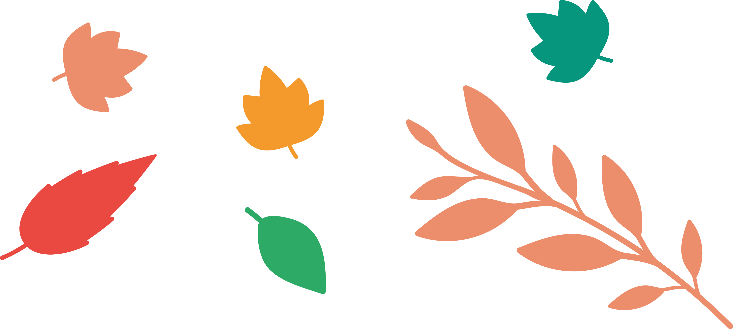 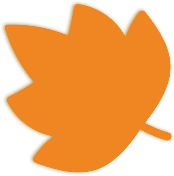 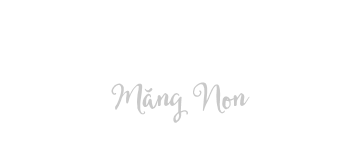 86 500 – 23 150
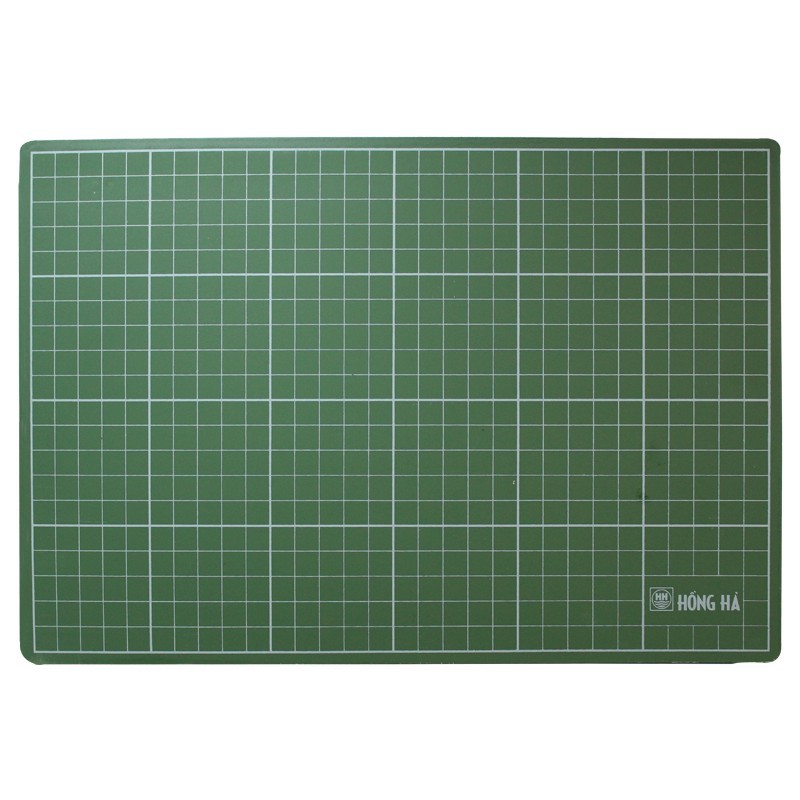 86 500
23 150
0
3
5
3
6
382 + 15 708
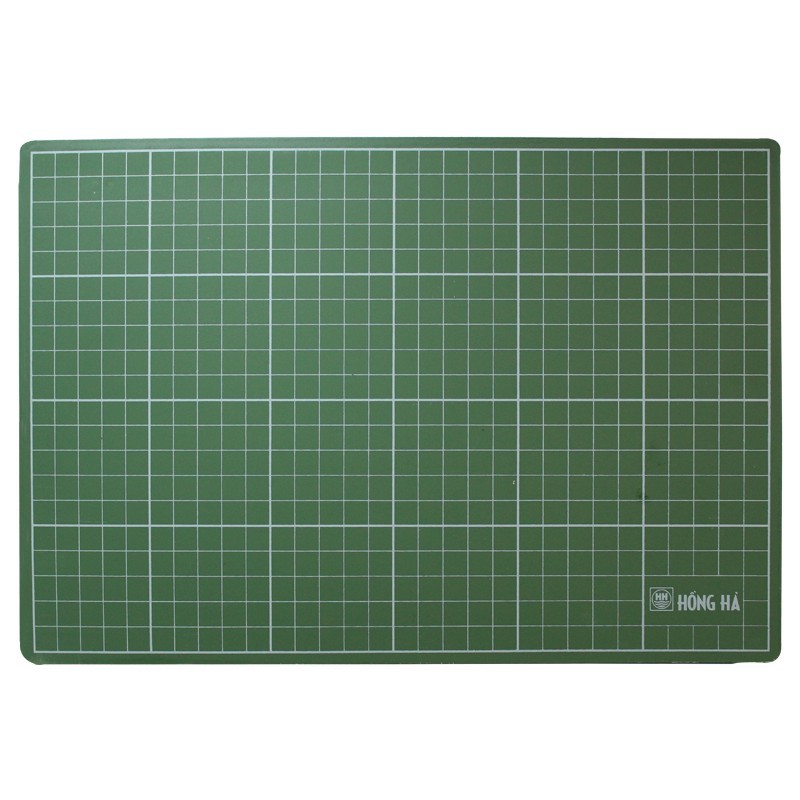 382
15 708
0
9
16
0
507 x 12
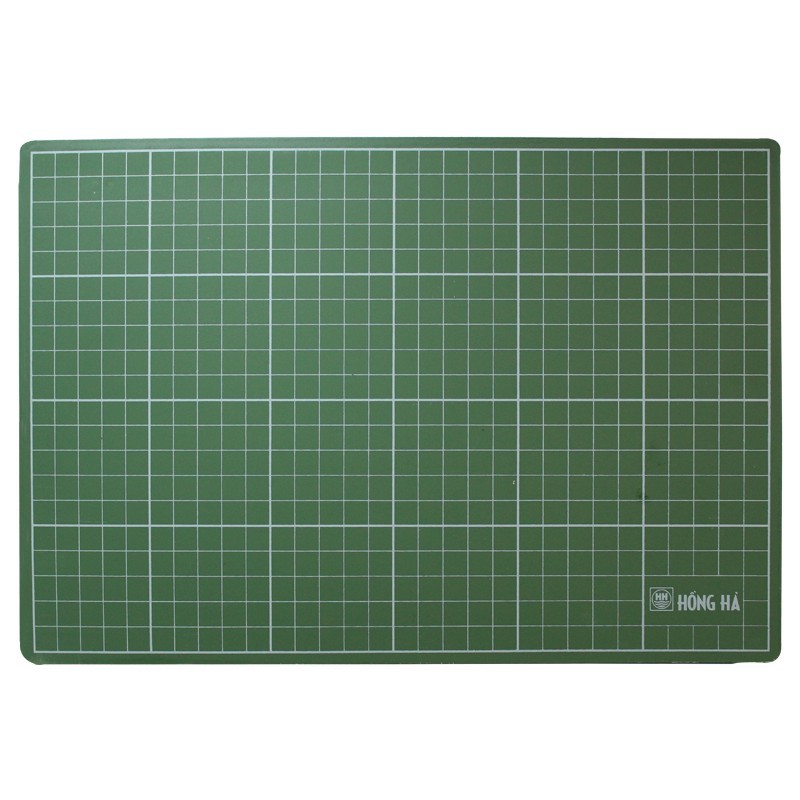 507
12
1014
507
6084
4 352 : 34
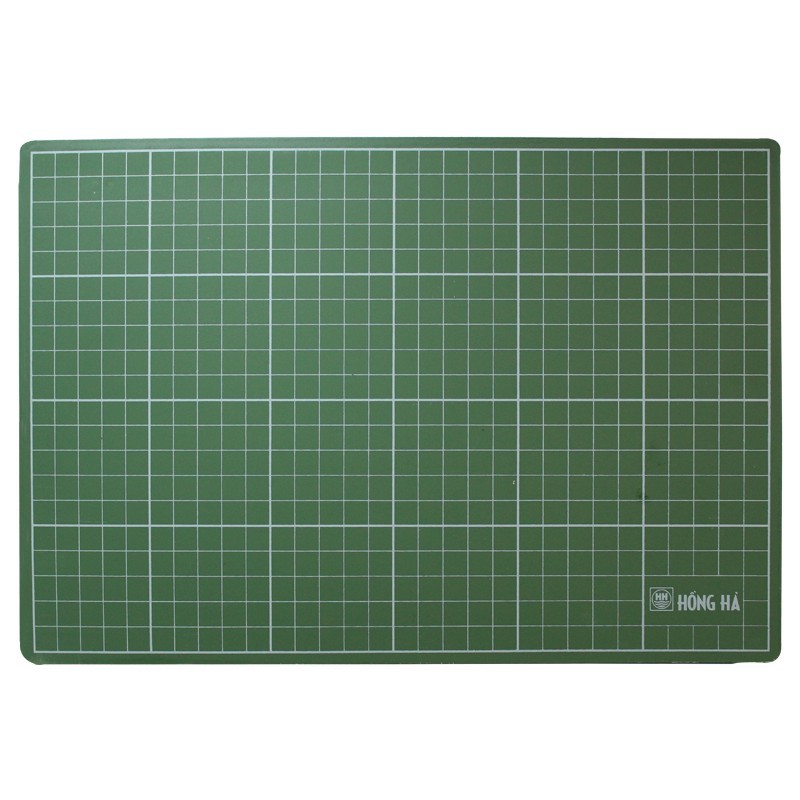 32
4352
115
136
192
00
CHUYẾN ĐI THÚ VỊ
CHUYẾN ĐI THÚ VỊ
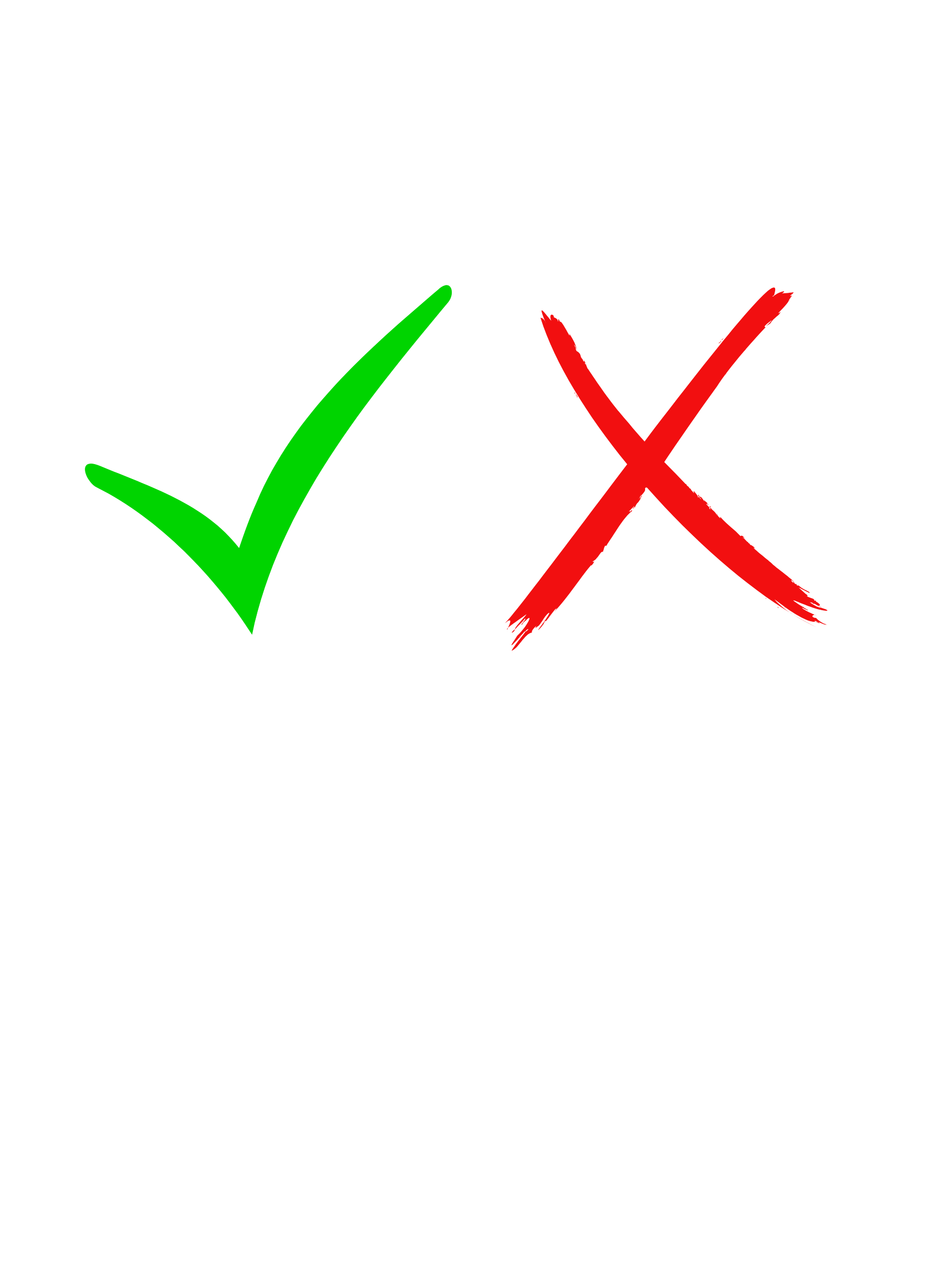 1
3
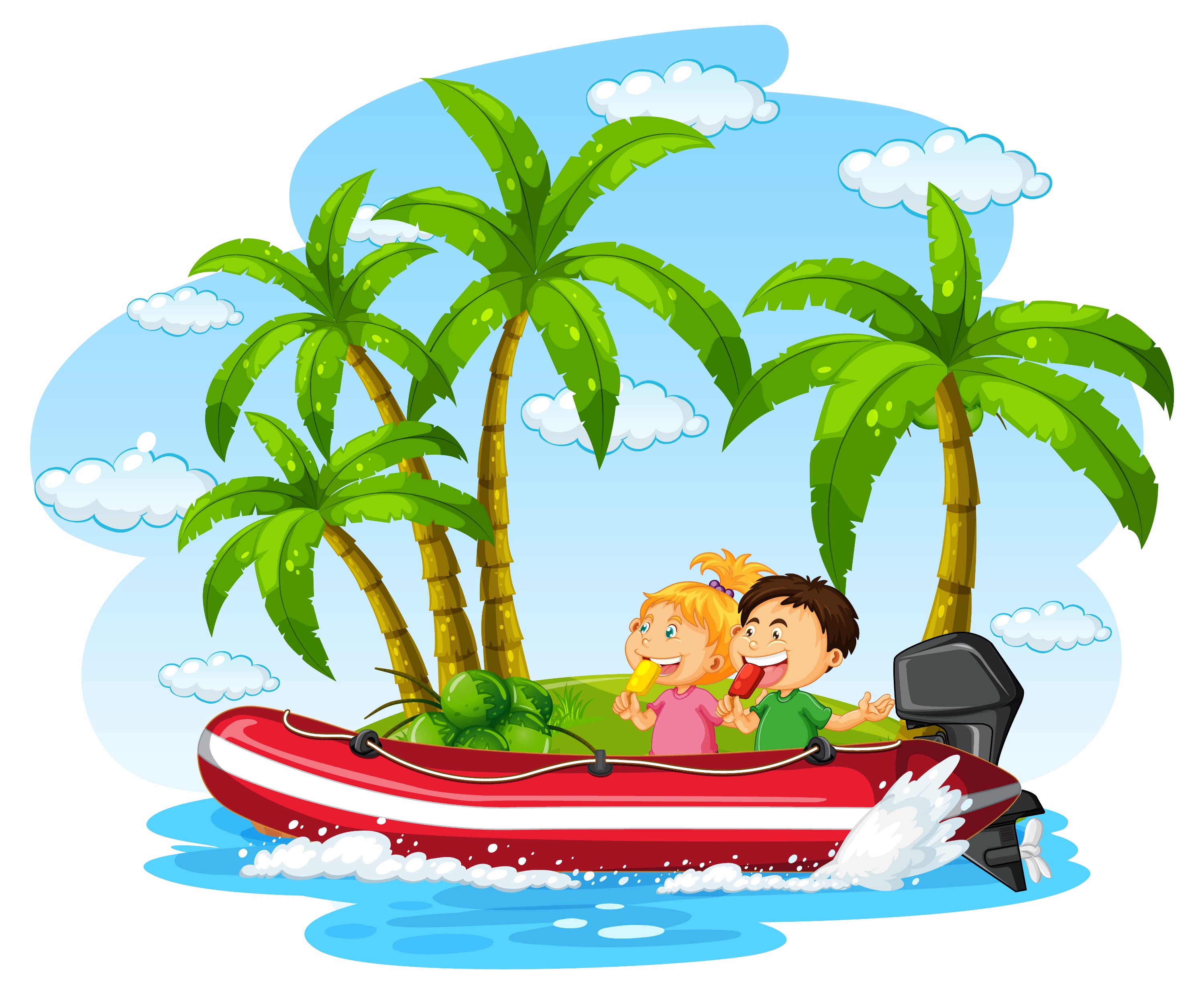 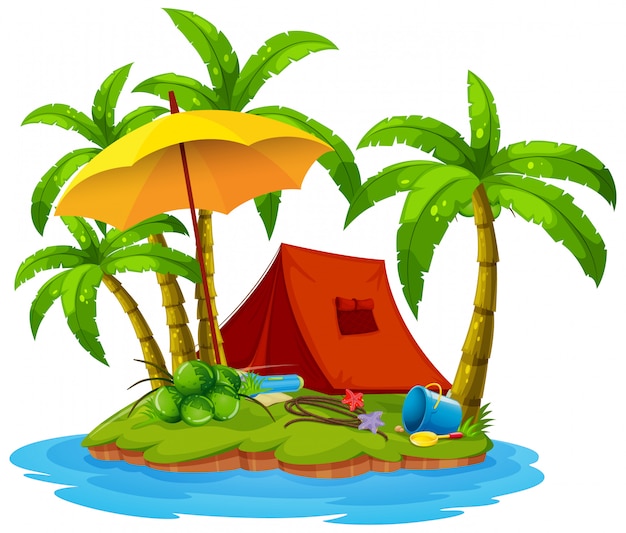 2
4
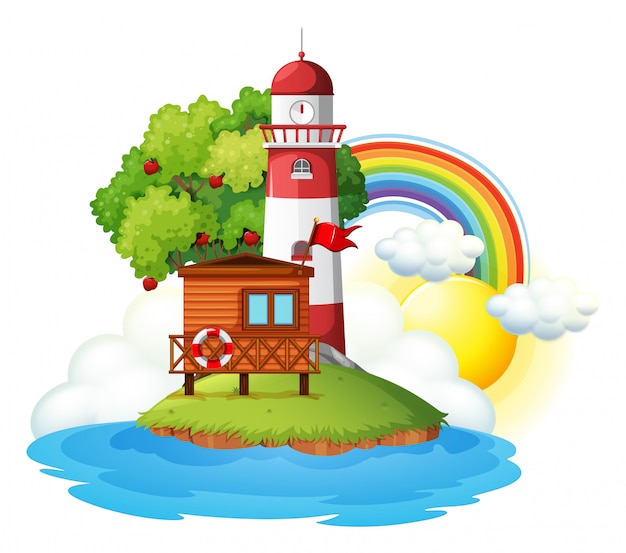 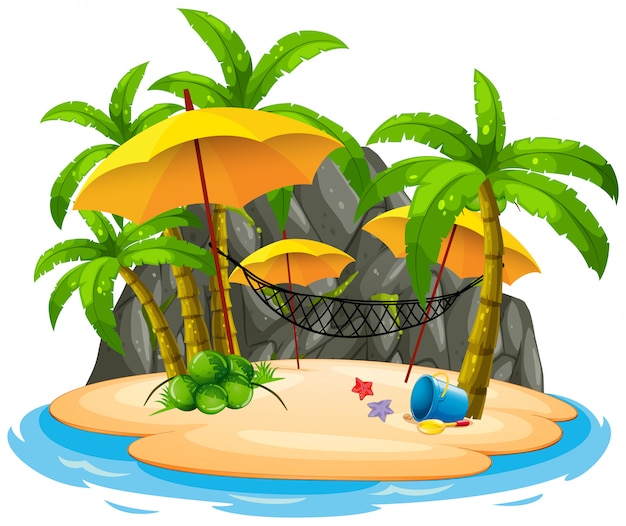 KHÔNG THỰC HIỆN PHÉP TÍNH, HÃY TÌM CÁC CẶP BIỂU THỨC CÓ GIÁ TRỊ BẰNG NHAU
999 x 45
483 + 5109
2x(75+25)
871+500+500
5109+483
871+(500+500)
2x75+2x25
45x 999
KHÔNG THỰC HIỆN PHÉP TÍNH, HÃY TÌM CÁC CẶP BIỂU THỨC CÓ GIÁ TRỊ BẰNG NHAU
999 X 45
483 + 5109
2x(75+25)
871+500+500
5109+483
871+(500+500)
2x75+2x25
45x999
CHUYẾN ĐI THÚ VỊ
CHUYẾN ĐI THÚ VỊ
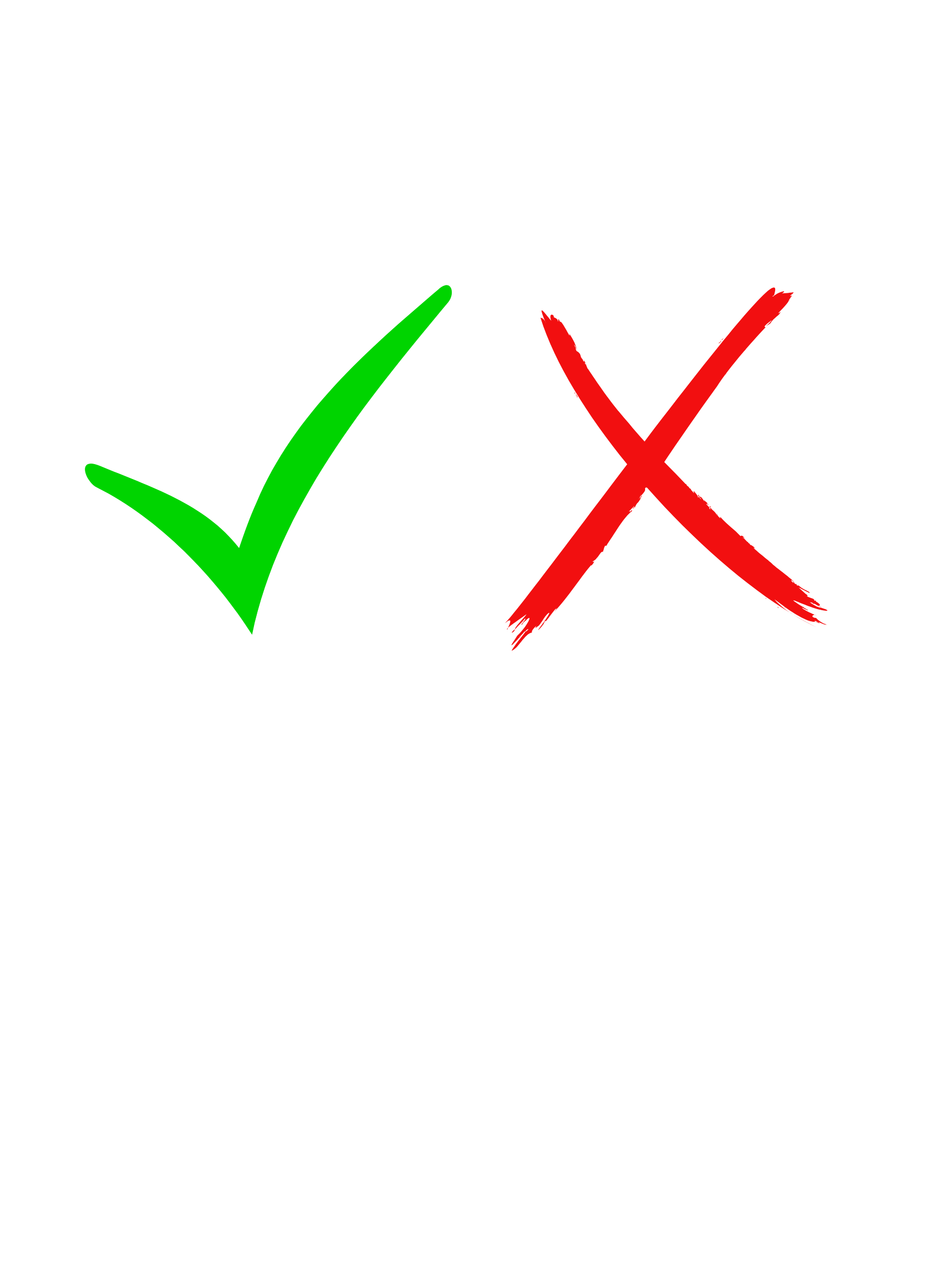 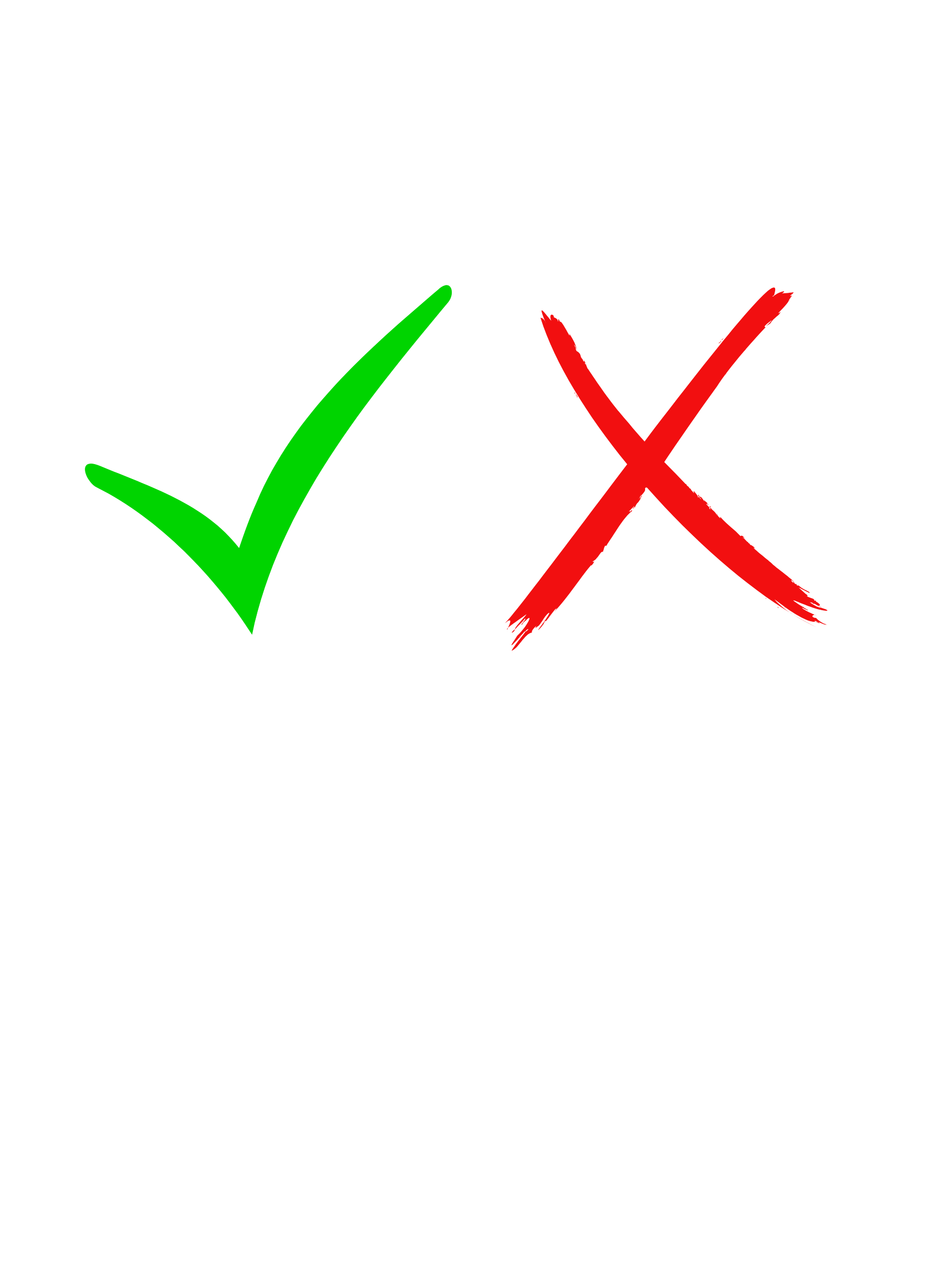 1
3
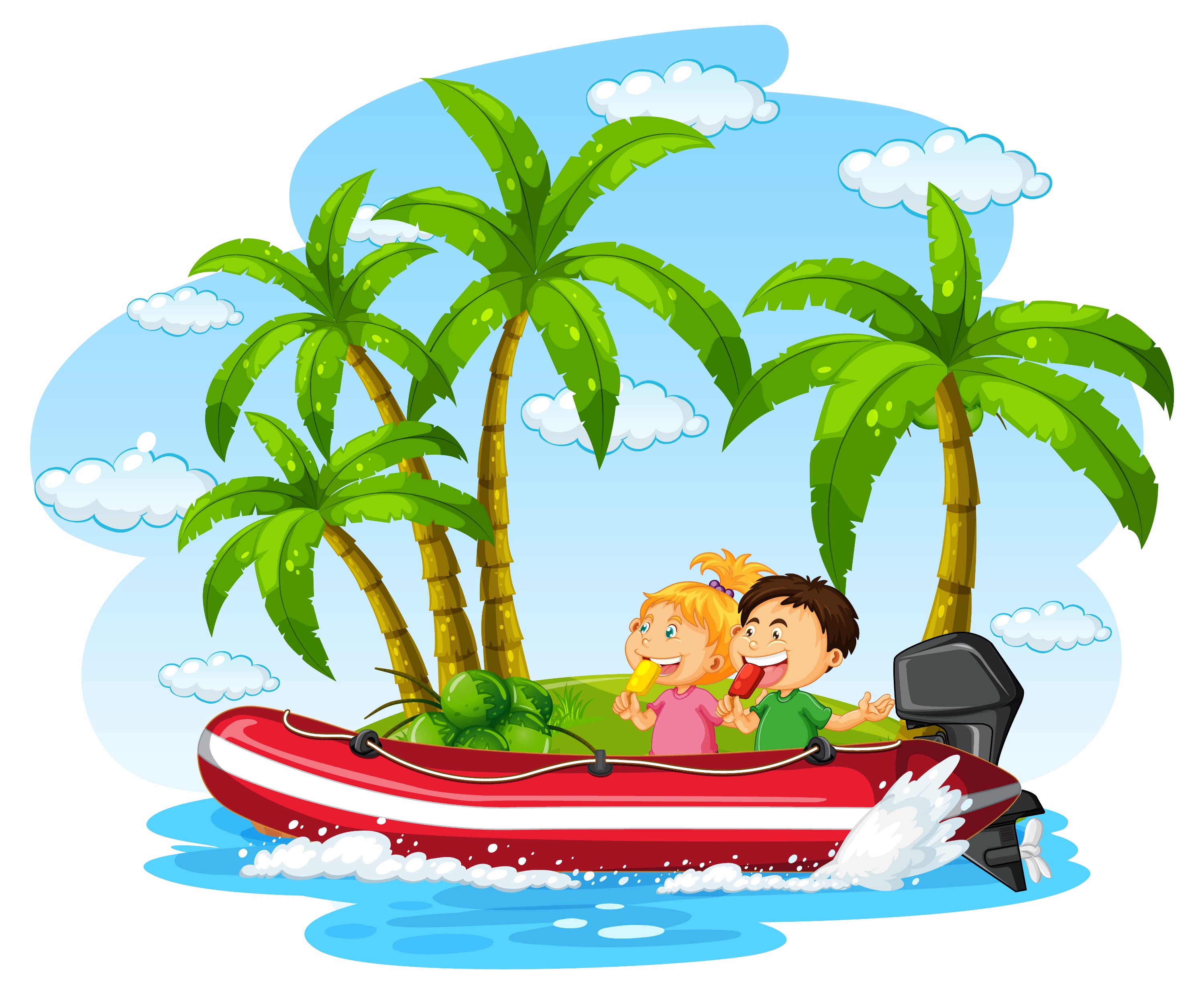 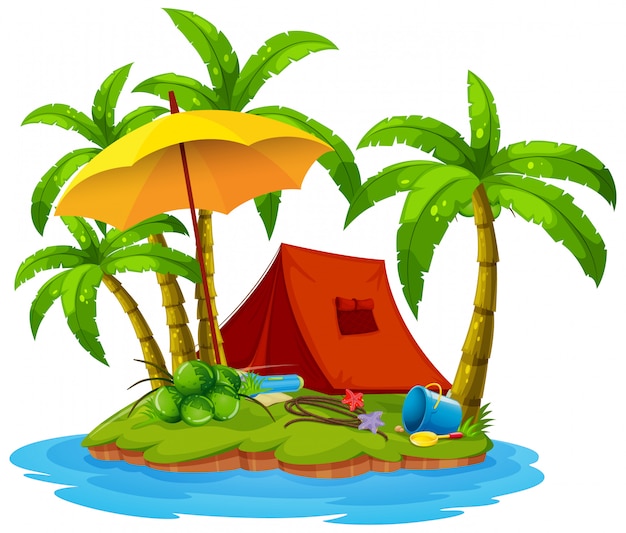 2
4
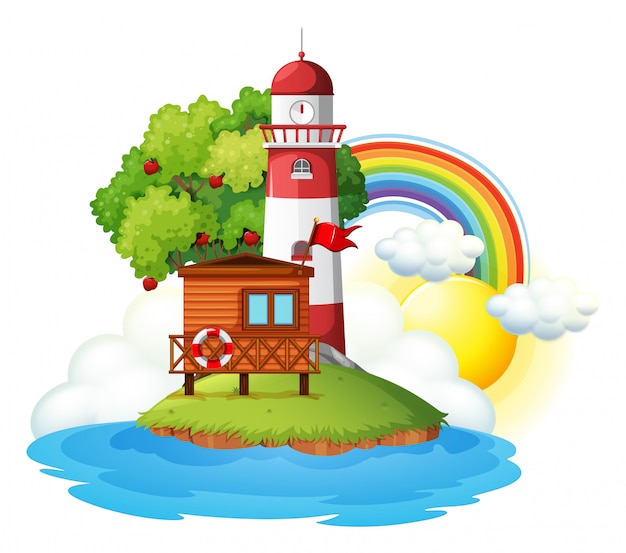 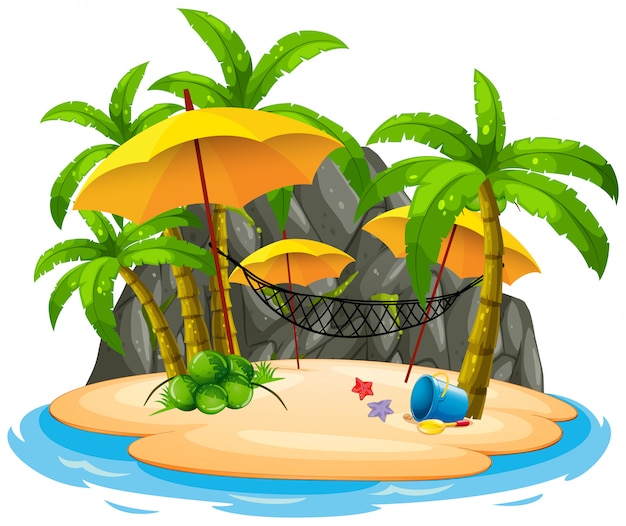 Bài 3: Hai đội trồng rừng trồng được 1375 cây. Đội thứ nhất trồng nhiều hơn đội thứ hai 285 cây. Hỏi mỗi đội trồng được bao nhiêu cây?
? Cây
Đội thứ nhất :
285 Cây
1375 Cây
? Cây
Đội thứ hai :
Bài giải
Số cây đội thứ hai trồng là:
( 1375 - 285 ) : 2 = 545 (cây)
Số cây đội thứ nhất trồng là:
545 + 285 = 830 (cây)    
                                  Đáp số: Đội 1: 830 cây 
                                                Đội 2: 545 cây
CHUYẾN ĐI THÚ VỊ
CHUYẾN ĐI THÚ VỊ
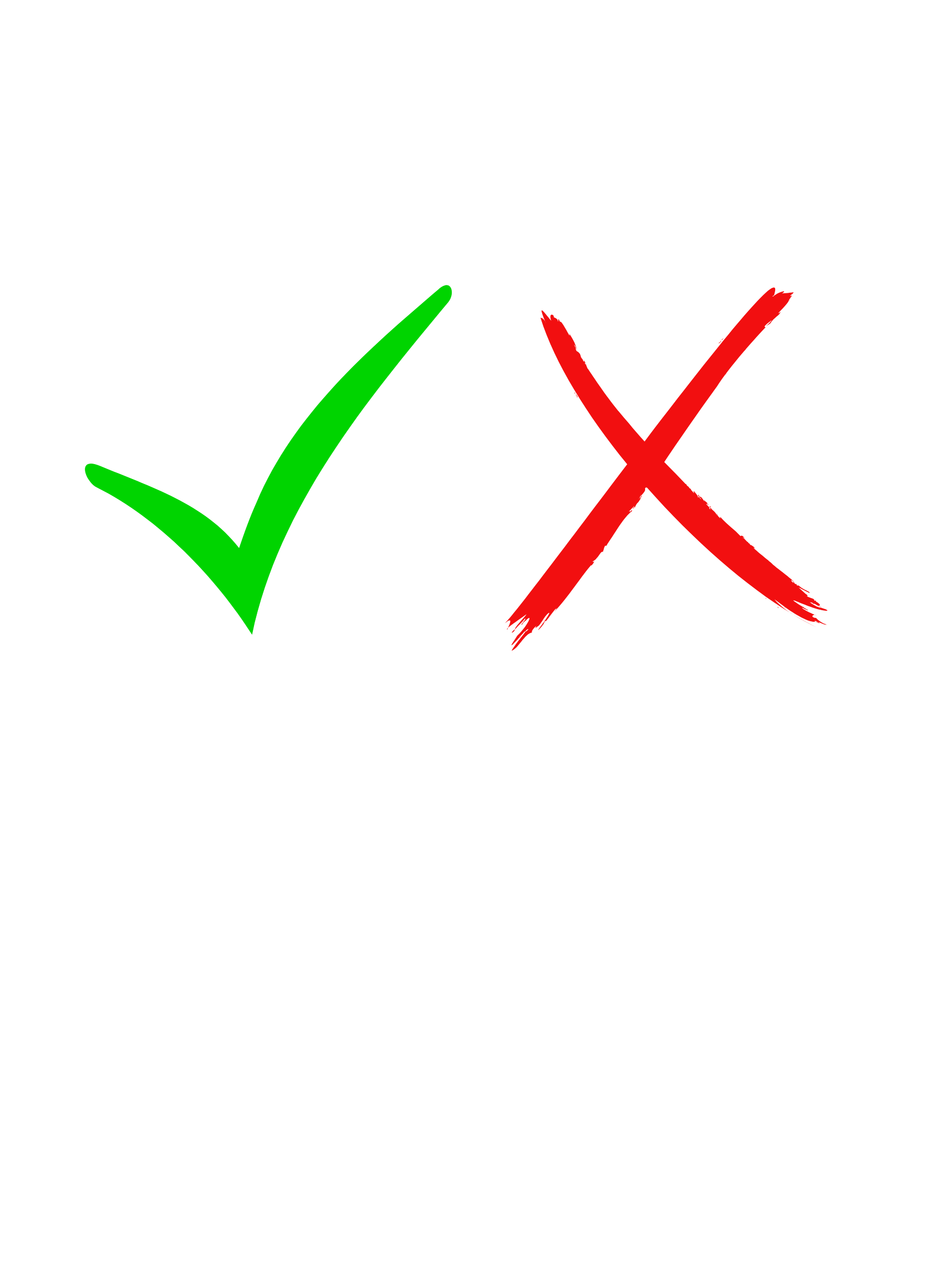 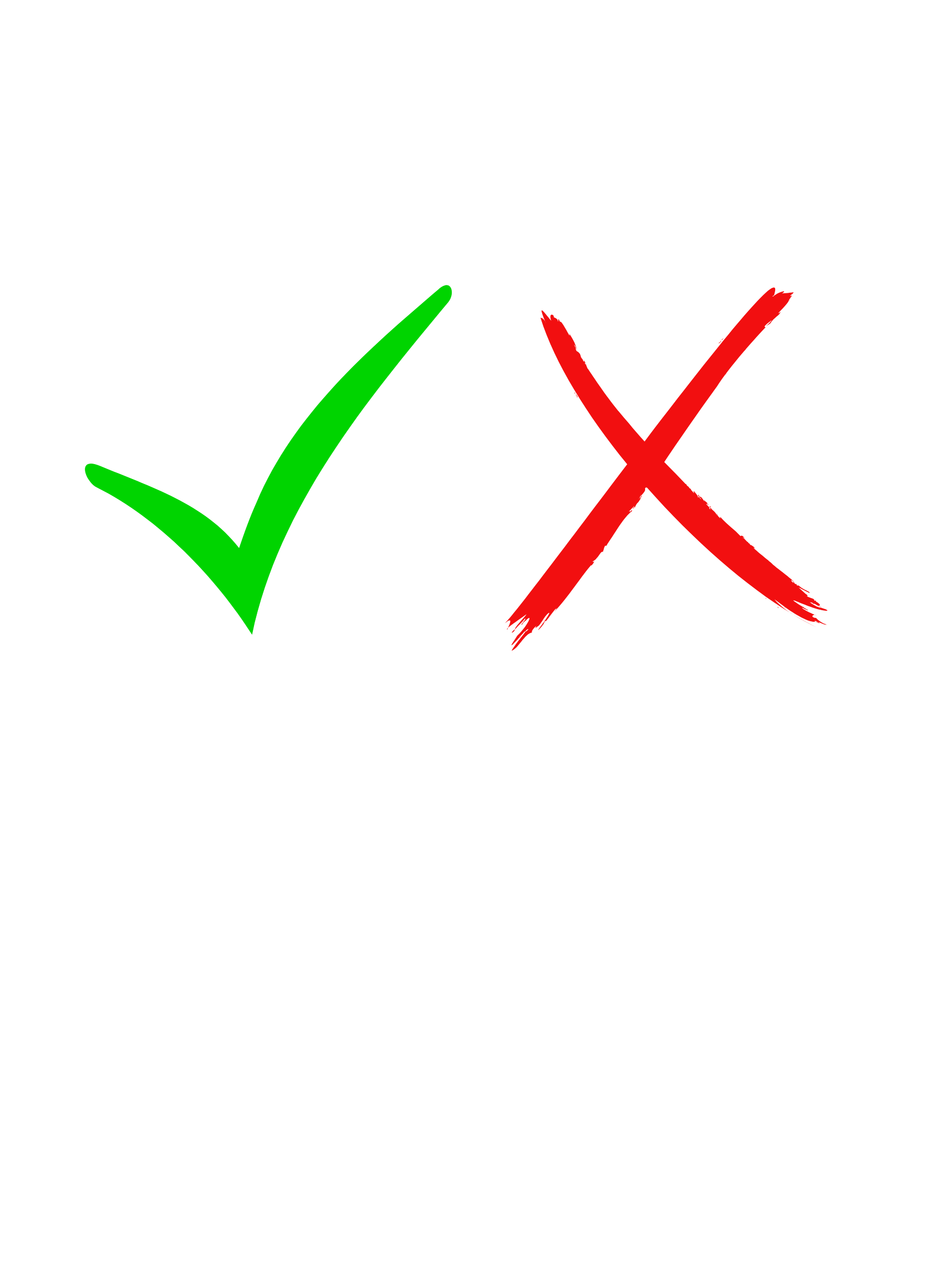 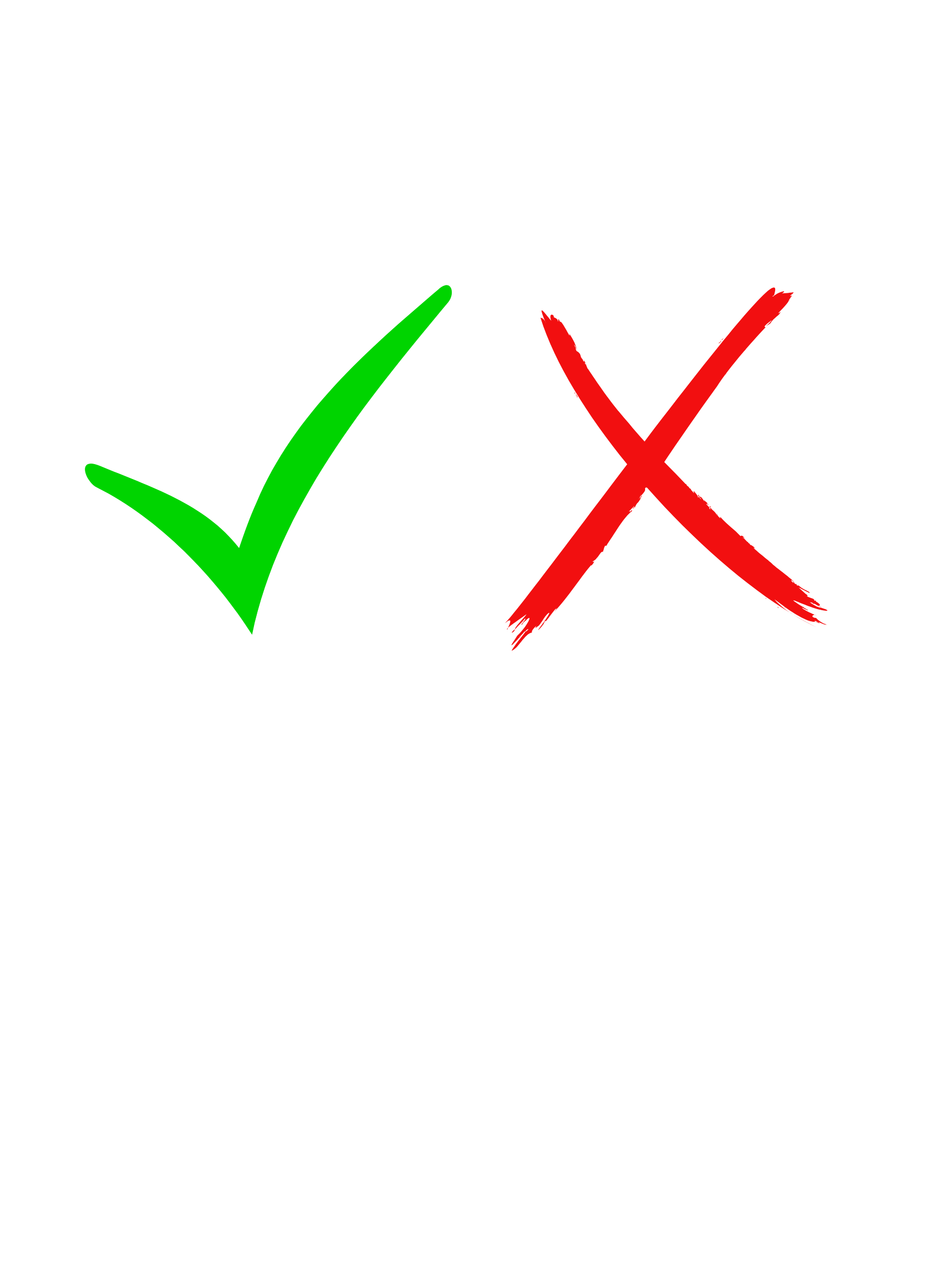 1
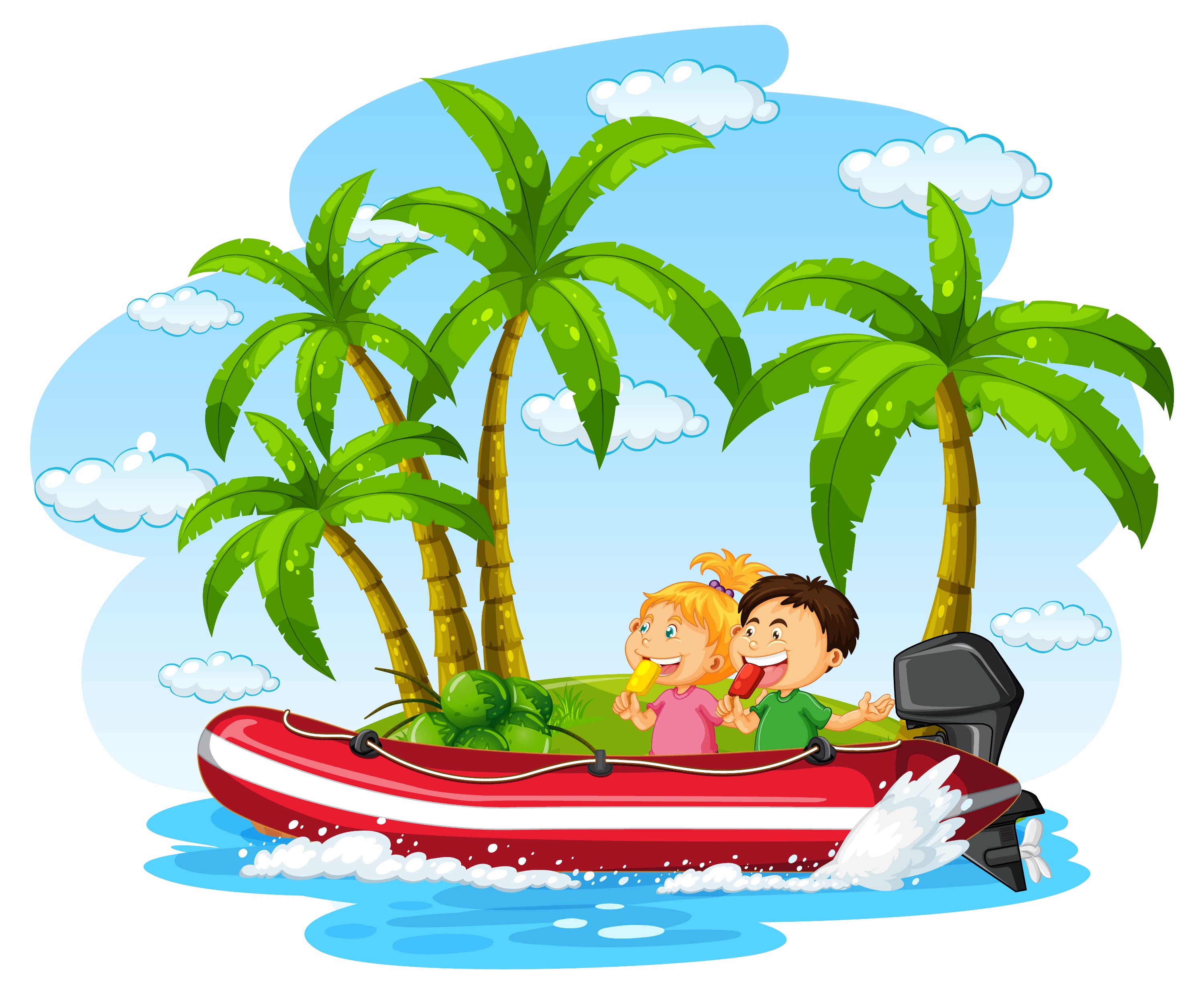 3
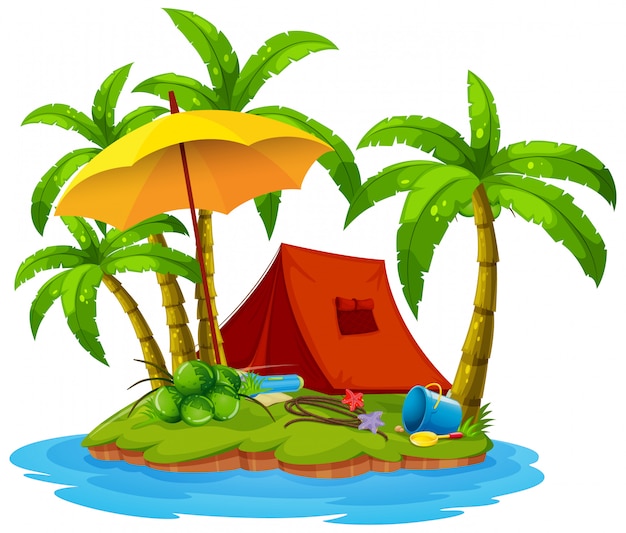 2
4
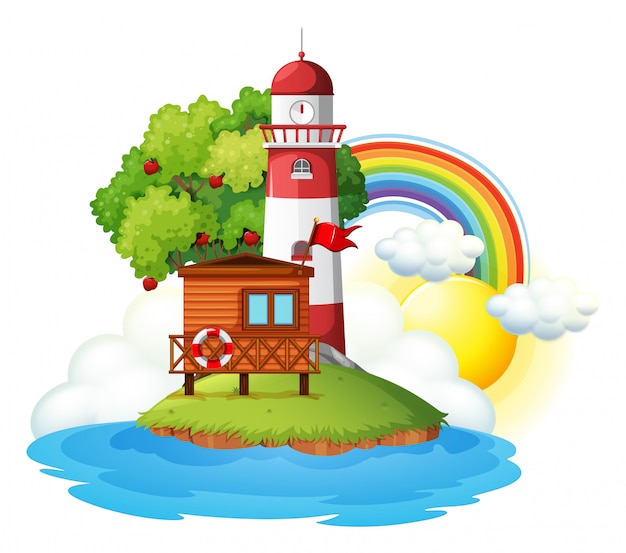 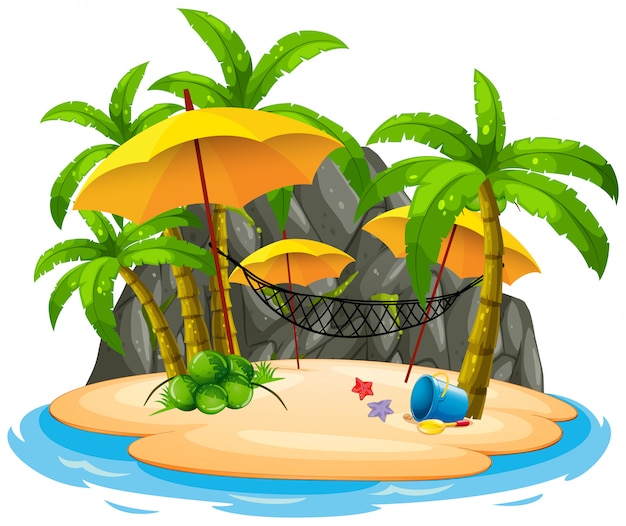 CHUYẾN ĐI THÚ VỊ
CHUYẾN ĐI THÚ VỊ
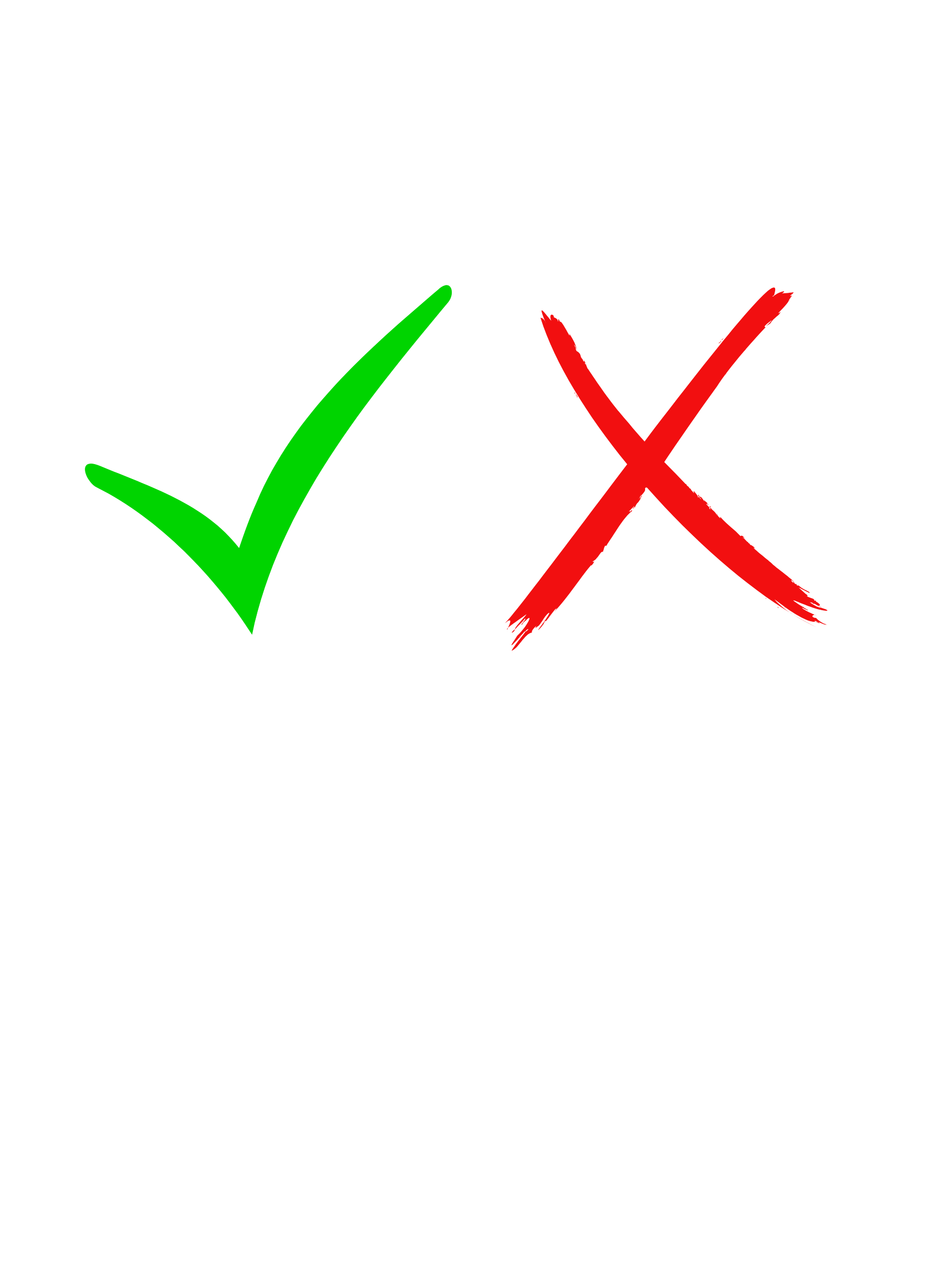 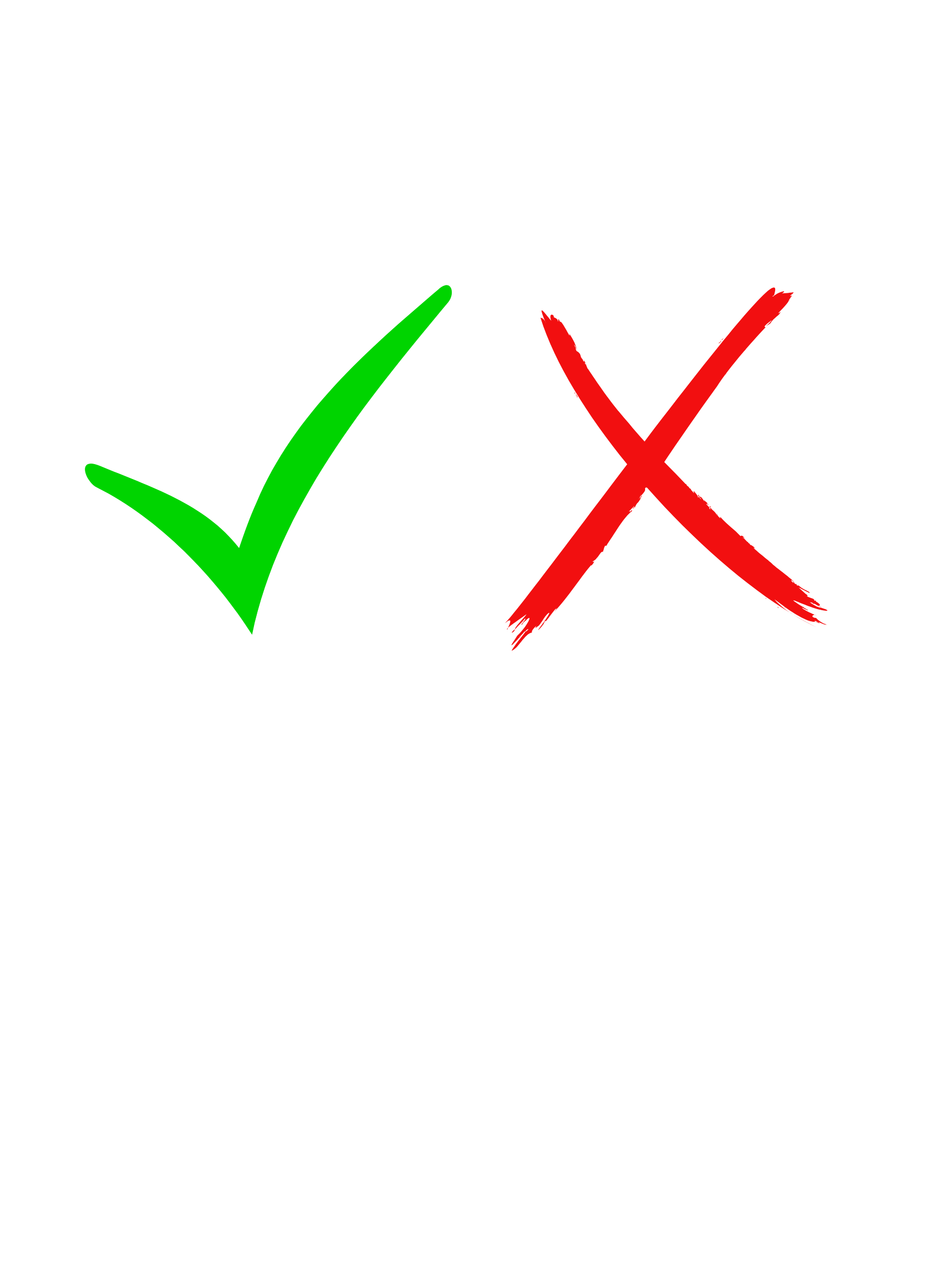 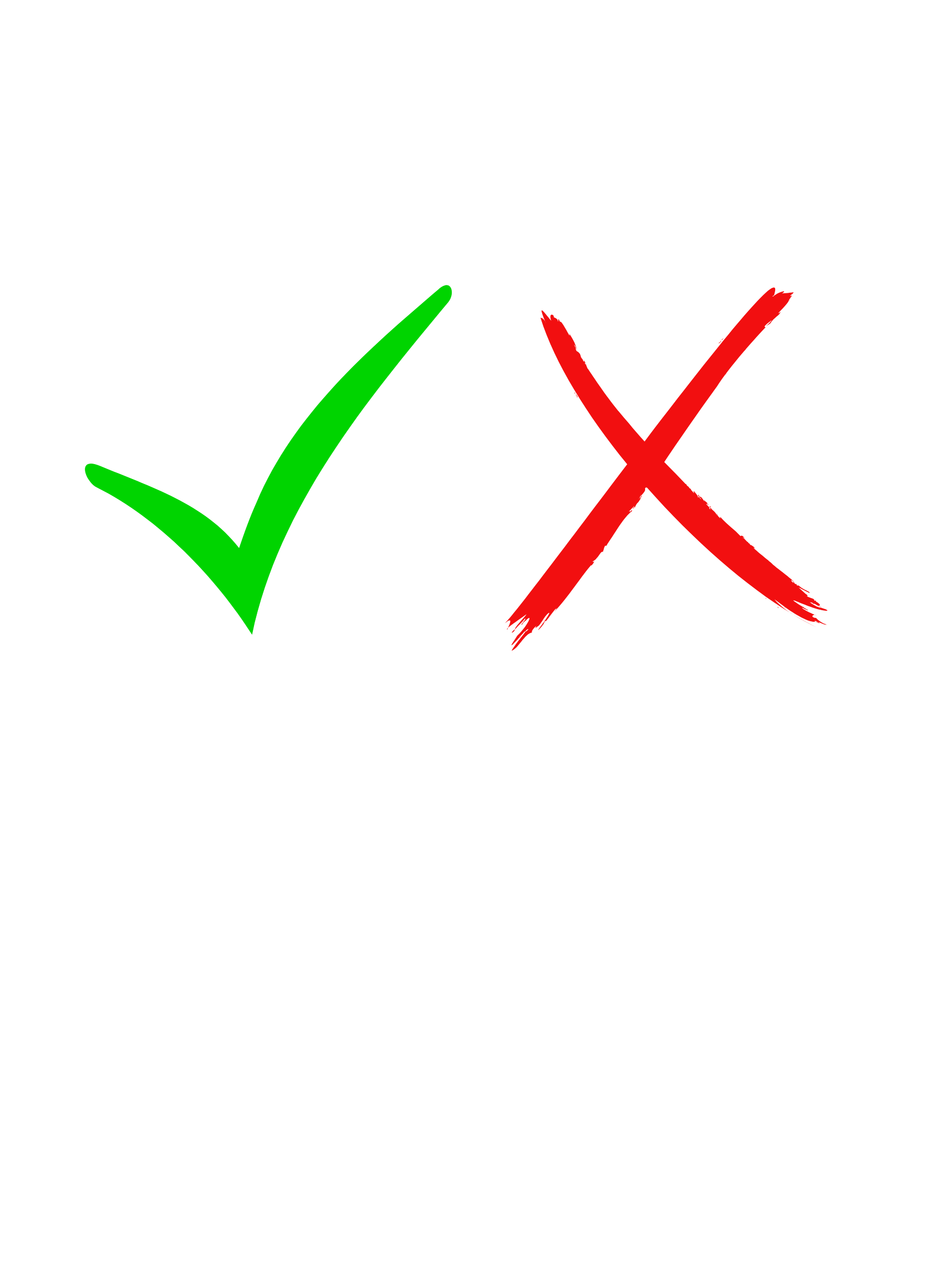 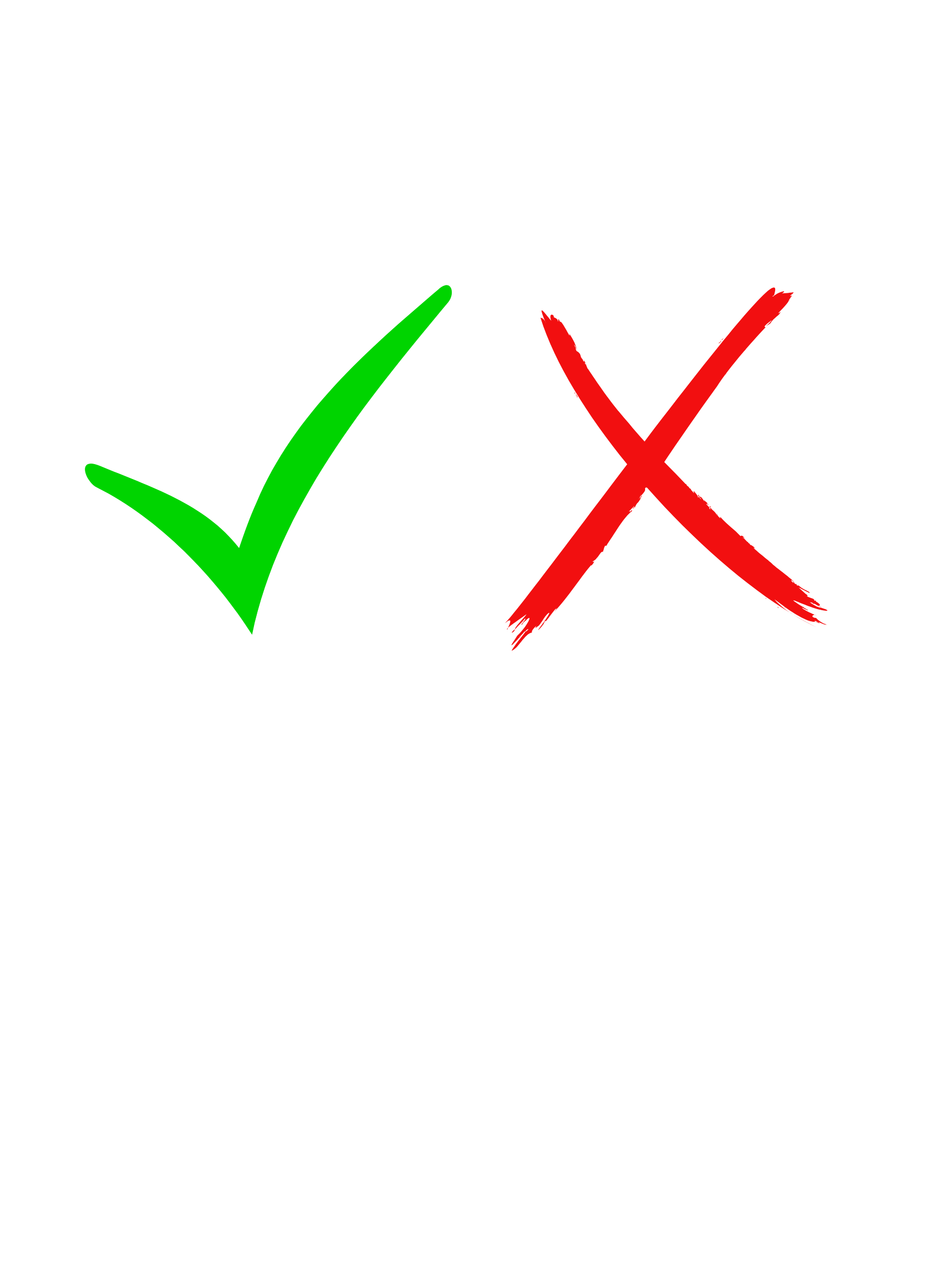 1
3
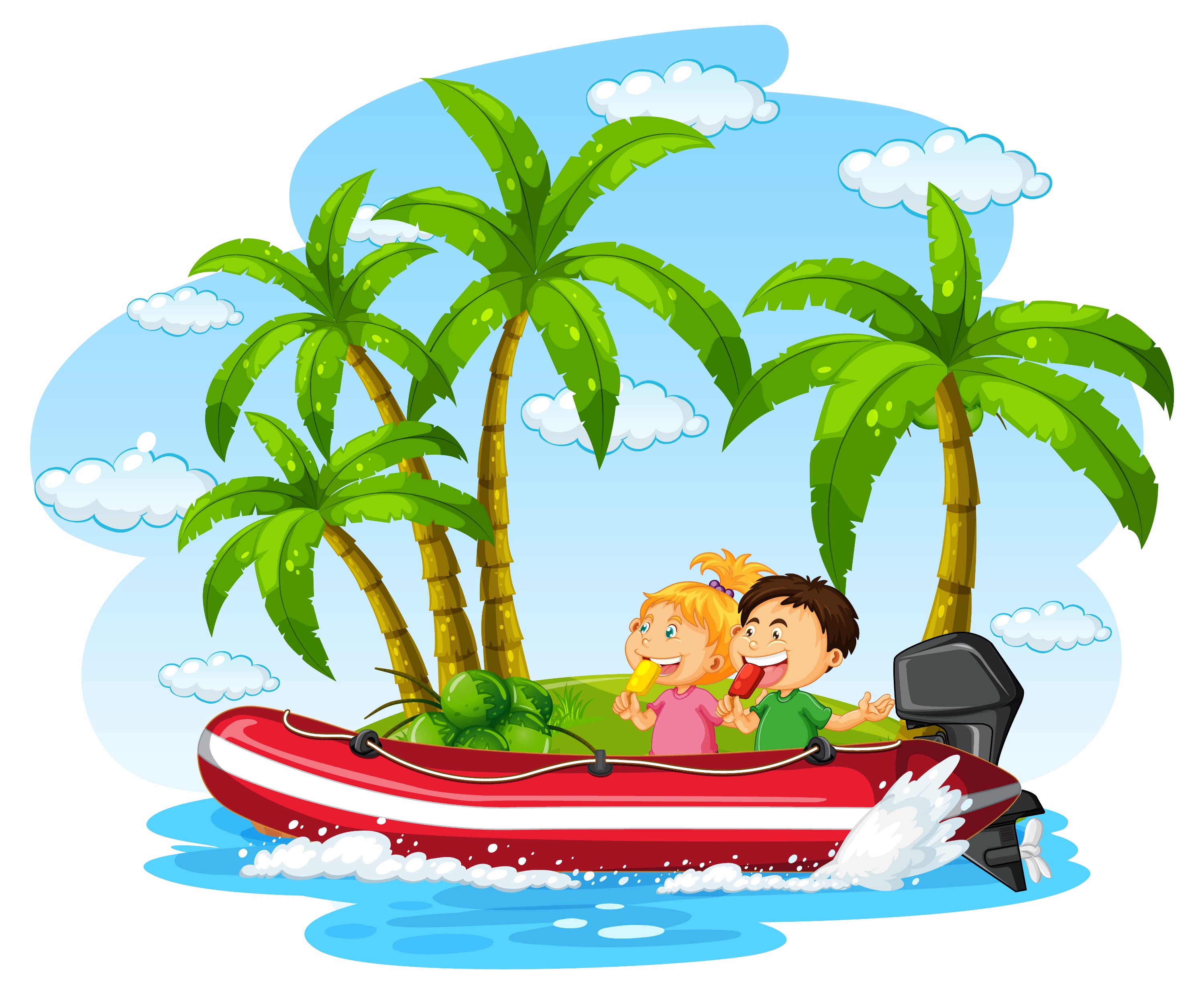 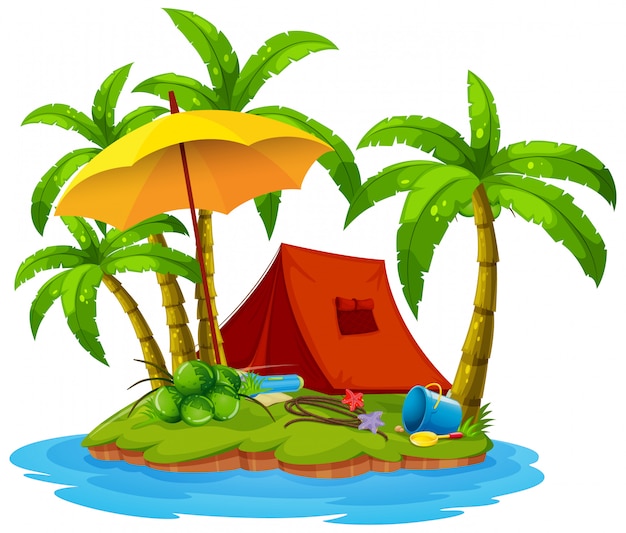 2
4
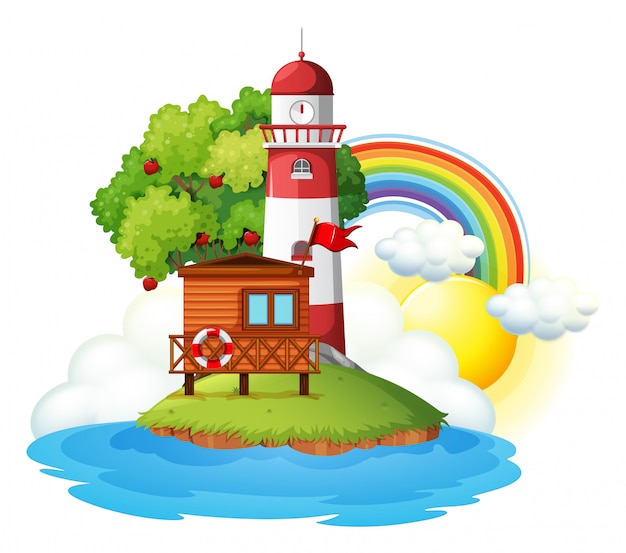 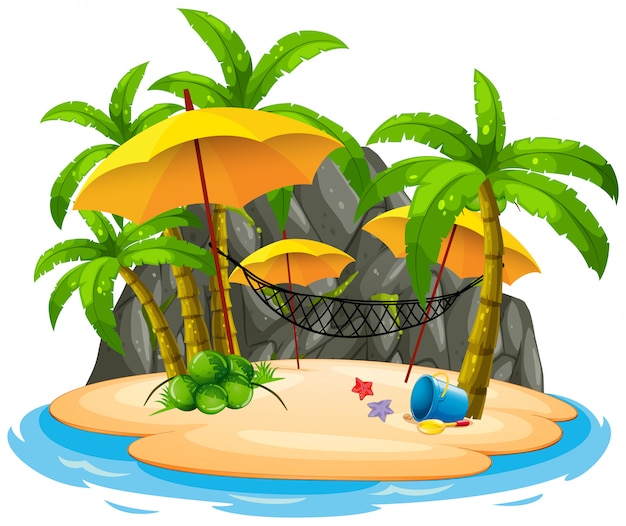 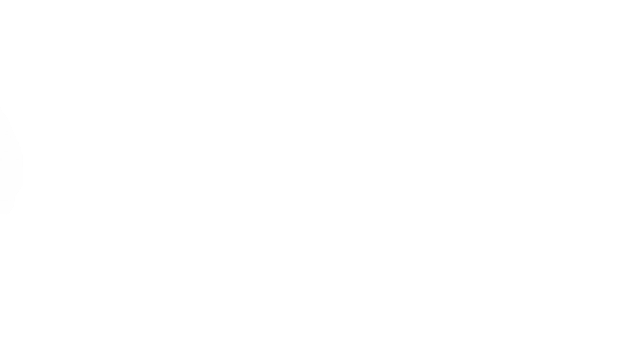 CHUYẾN ĐI THÚ VỊ
CHUYẾN ĐI THÚ VỊ
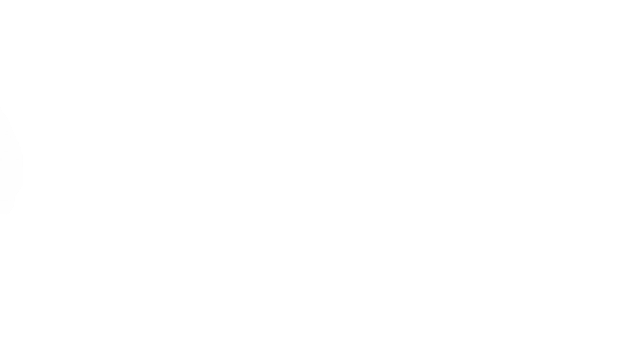 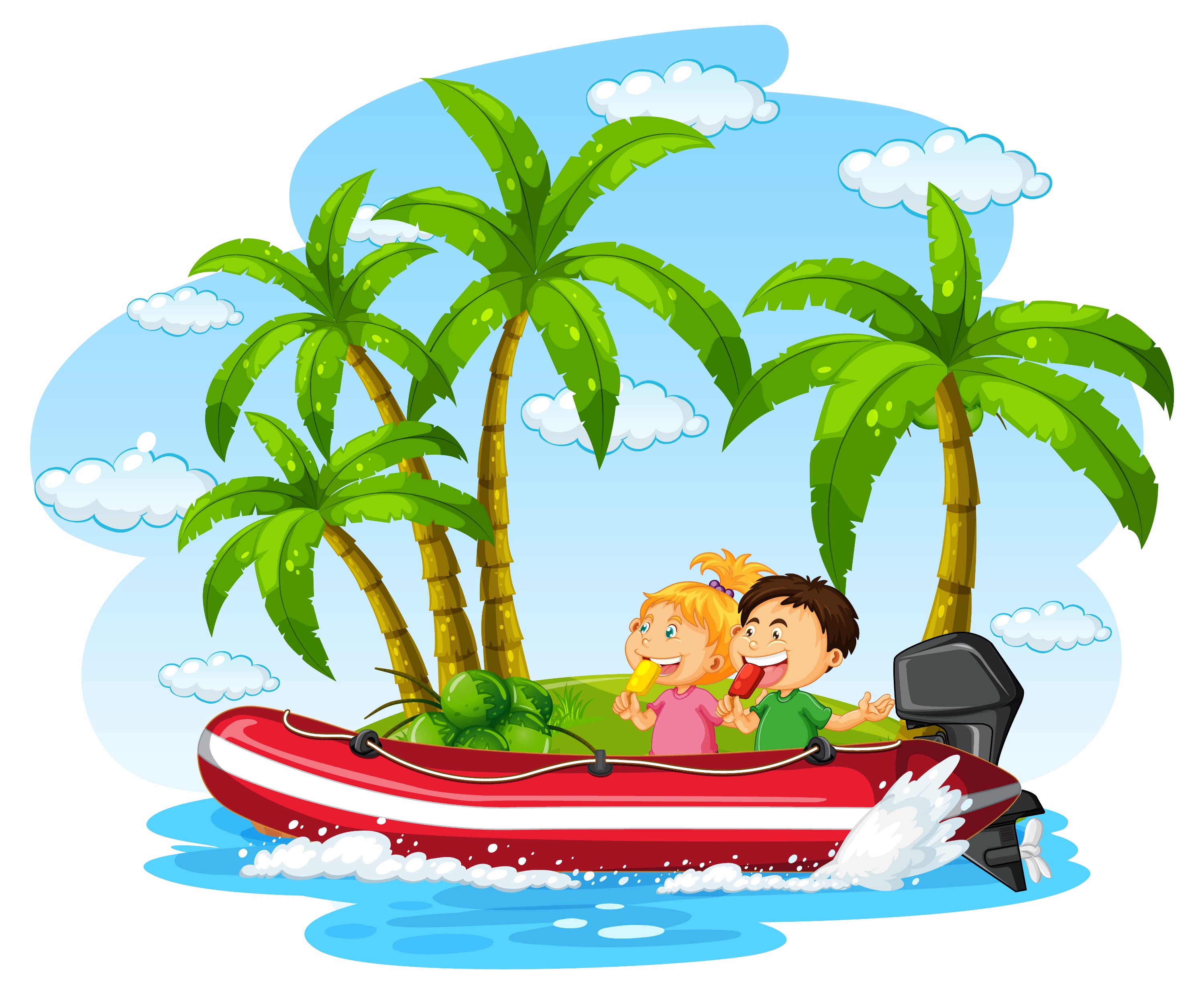 Wow! Các bạn thật tuyệt vời khi vượt qua được các thử thách đầy khó khăn này! Chúc mừng các bạn đã trở thành thành viên chính thức của biệt đội thám hiểm tí hon.
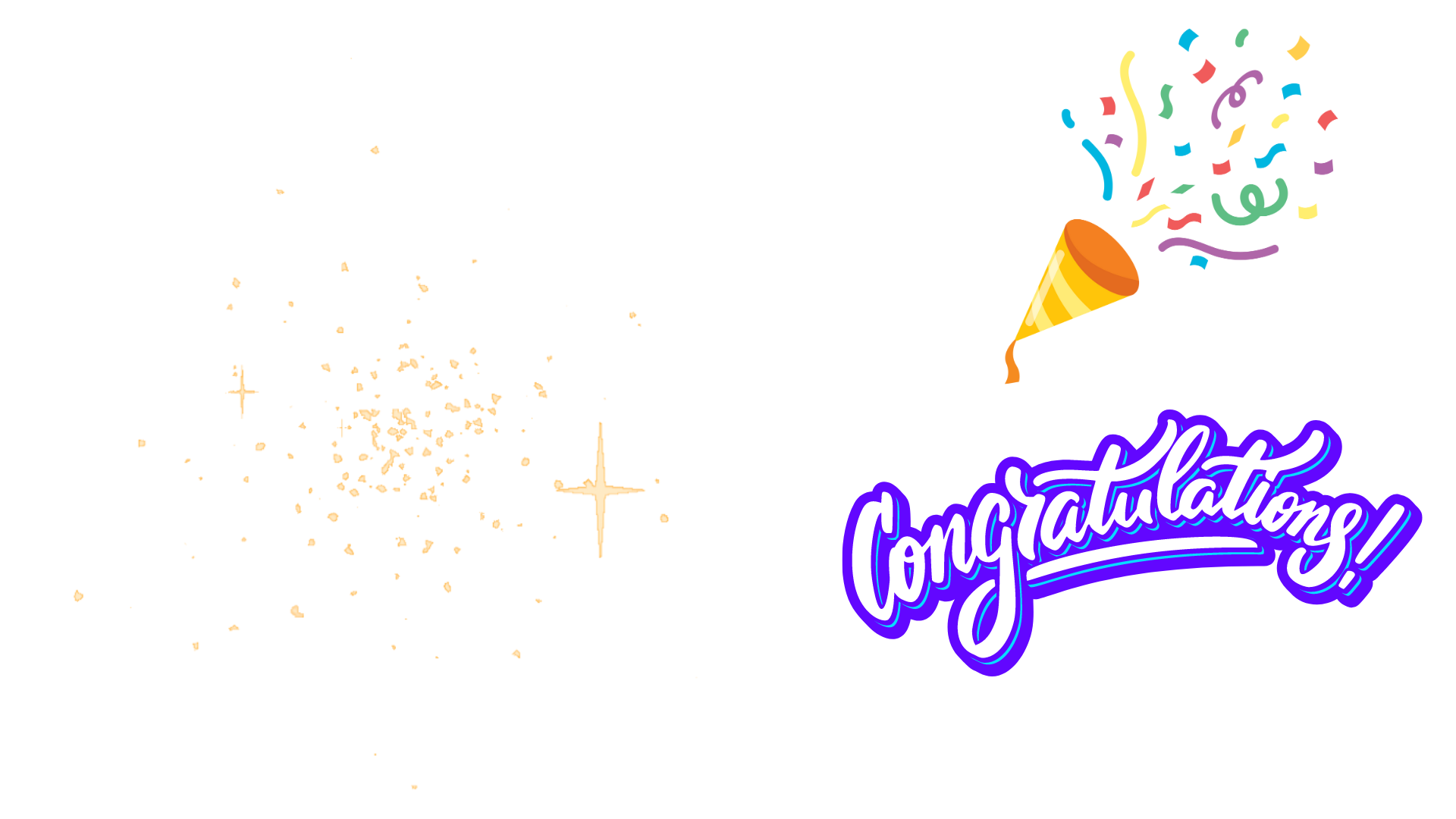 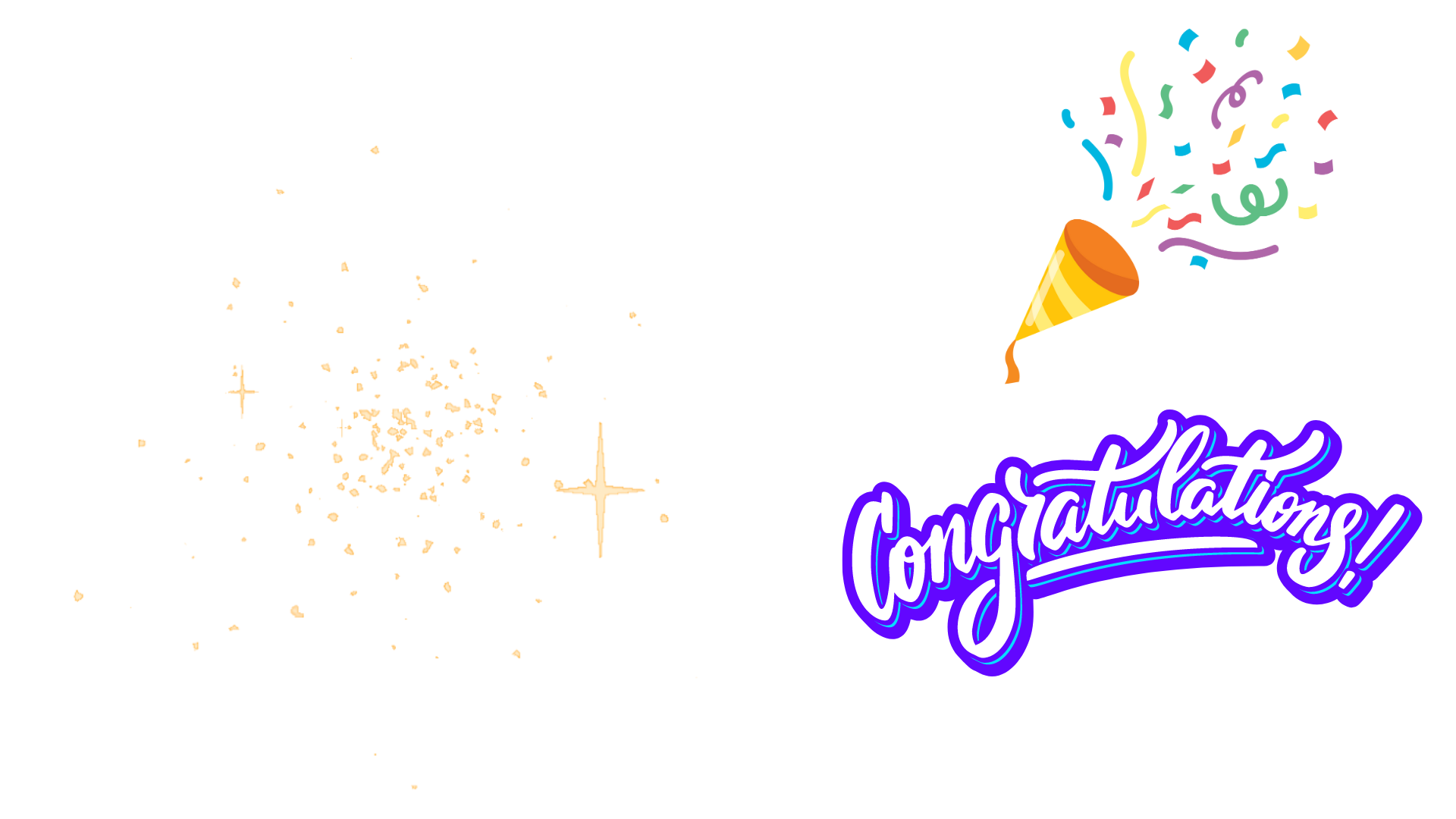 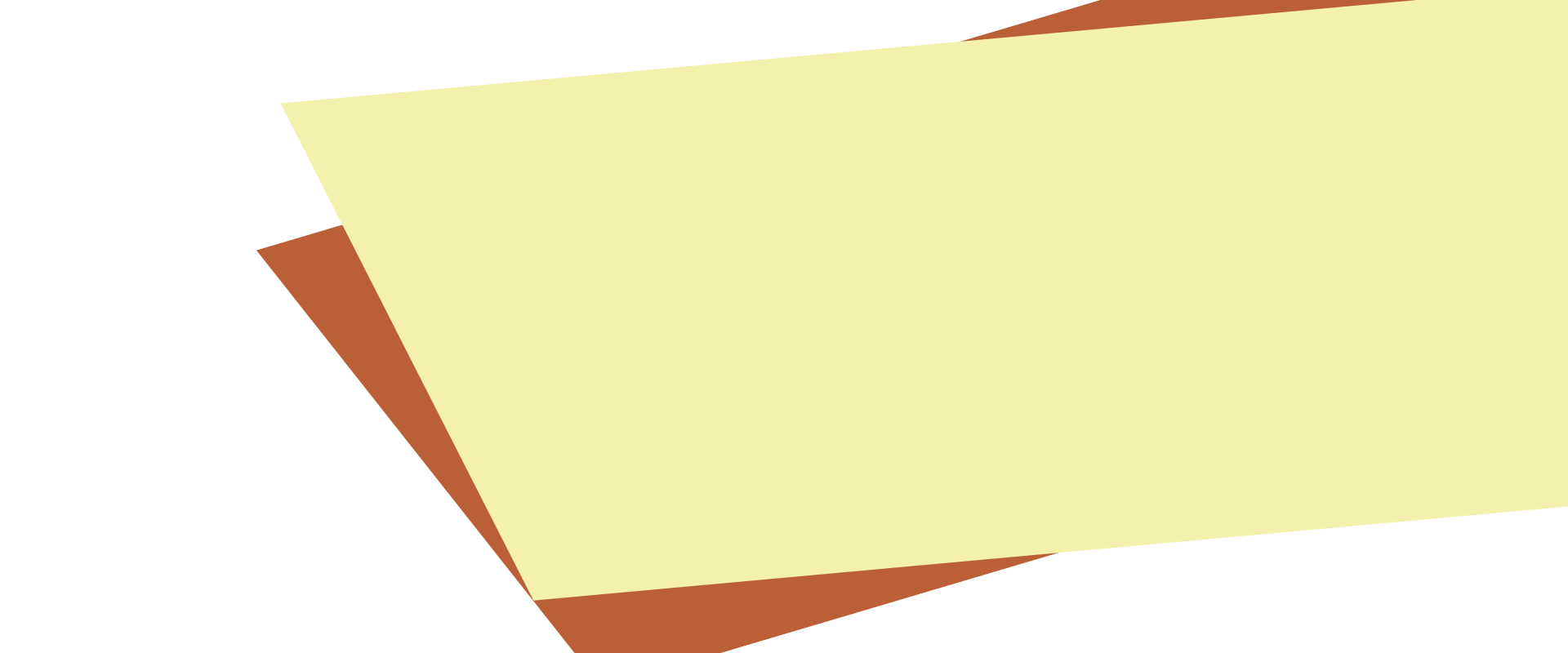 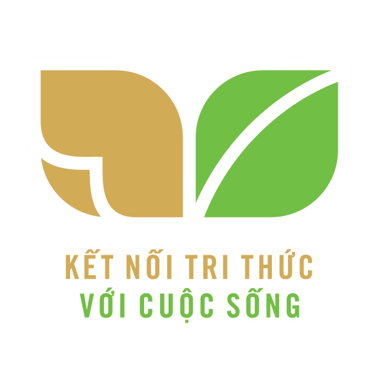 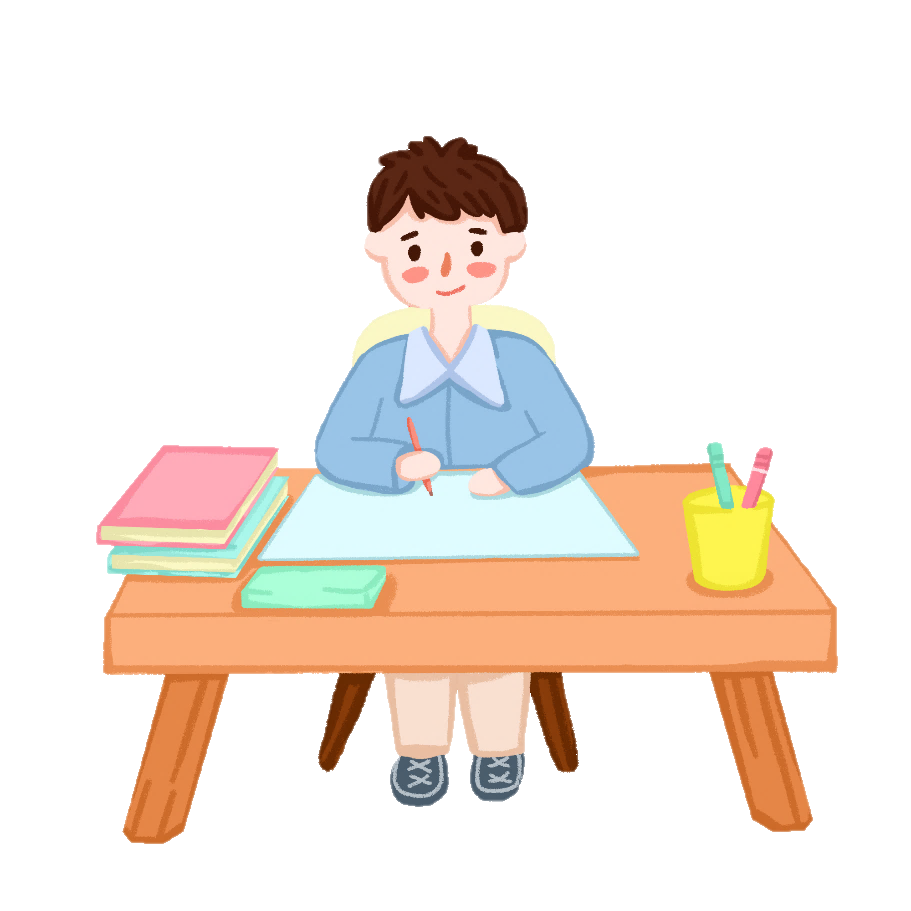 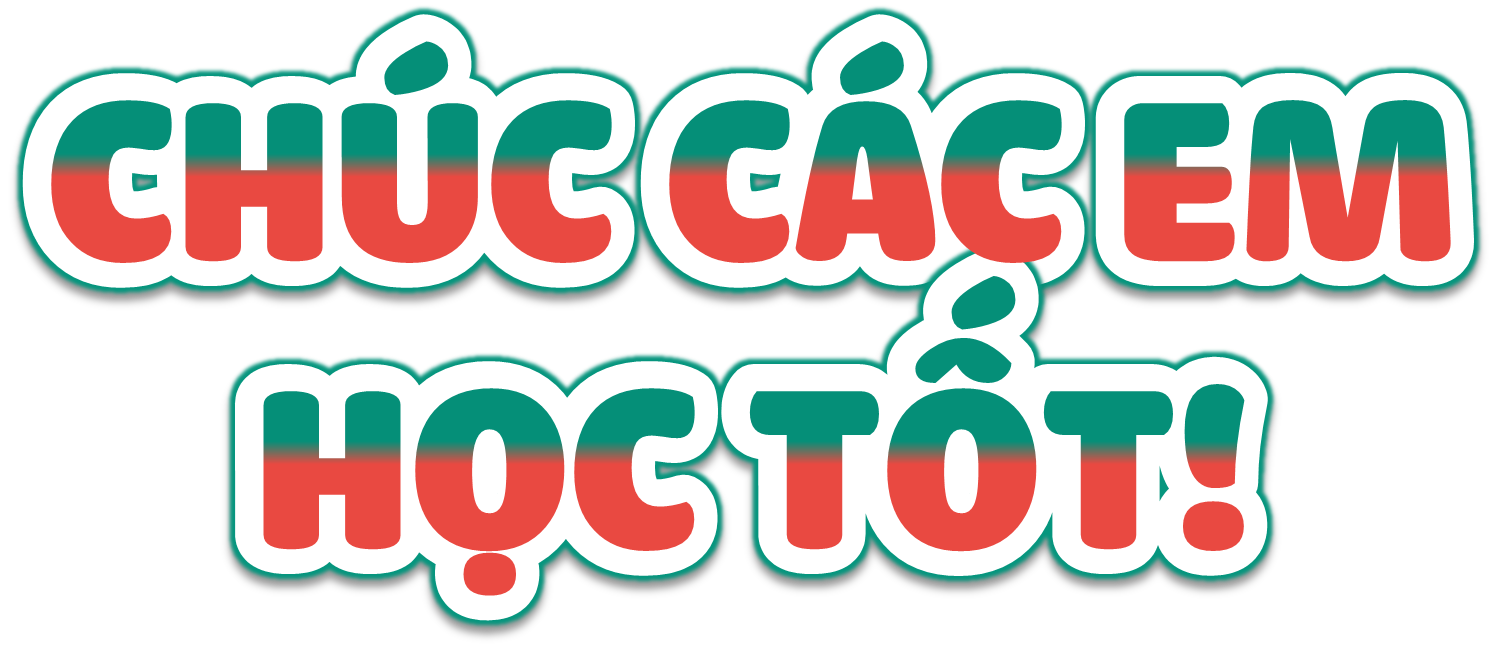